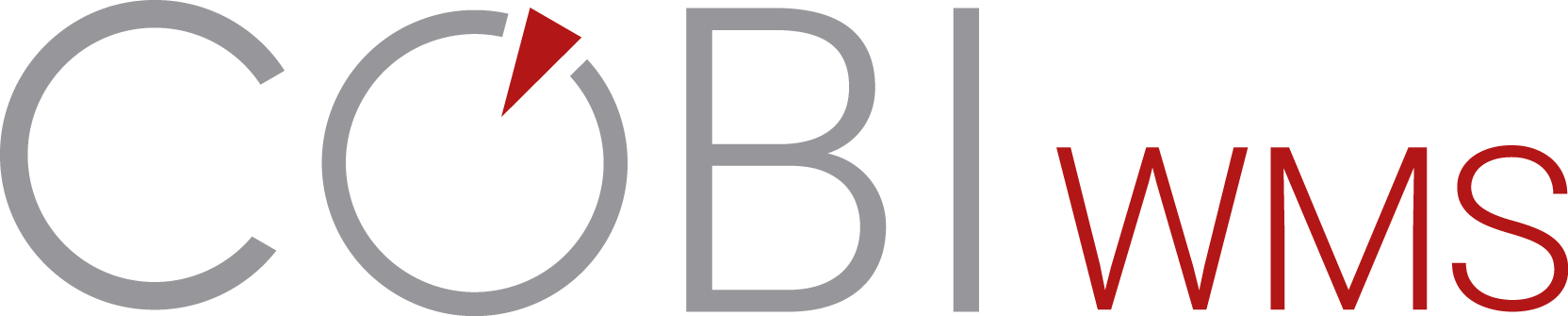 DIGITAL
MOBILE
SIMPLE
EFFECTIVE
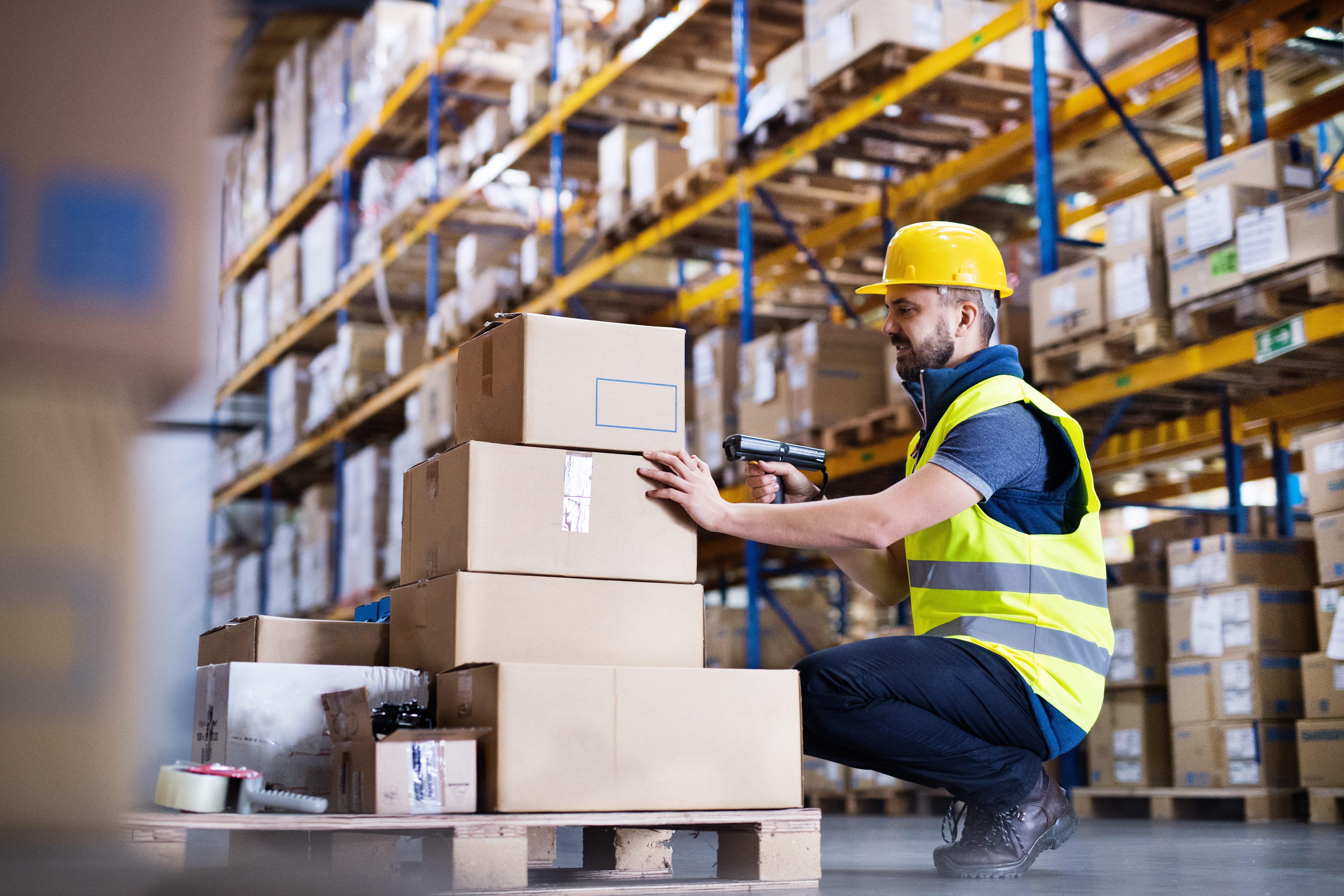 Mobile Warehouse Management for SAP Business One
COBI.wms Solution Overview
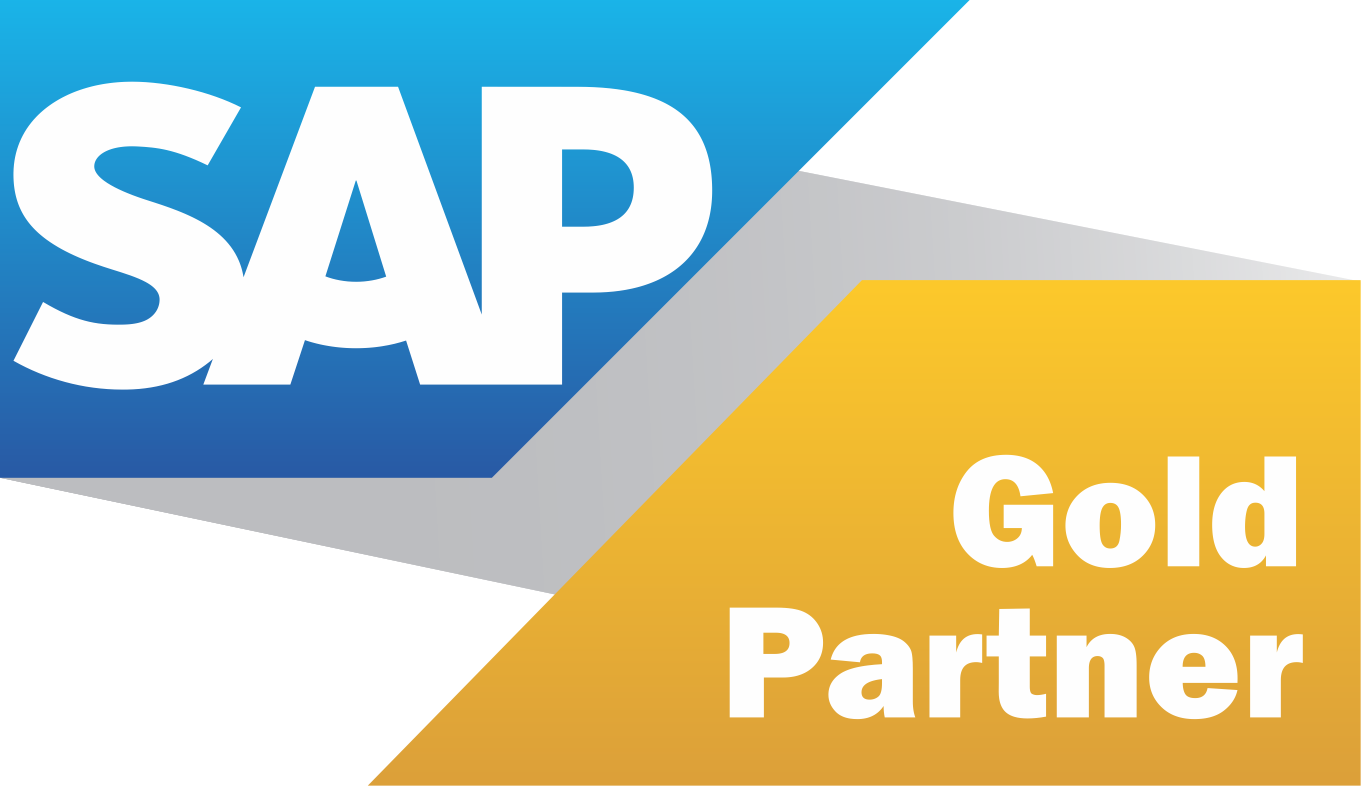 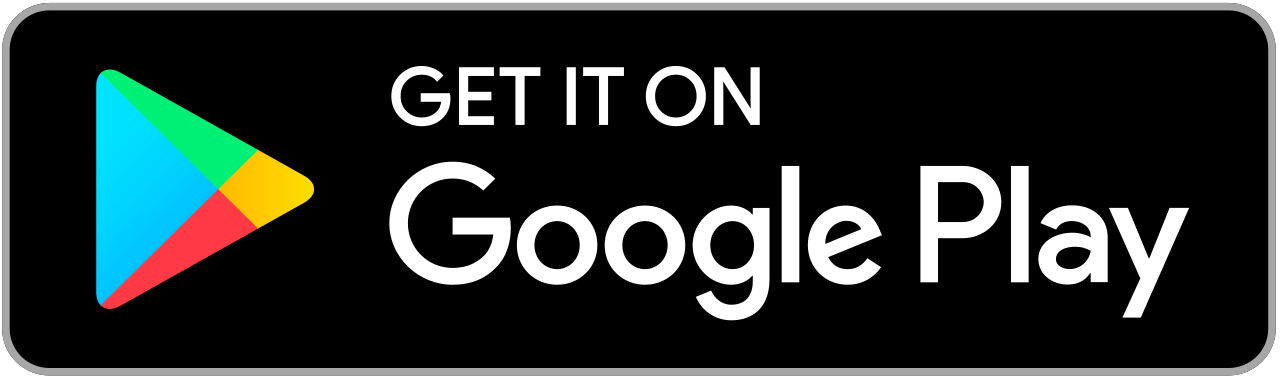 Mobile Warehouse Management for SAP Business One
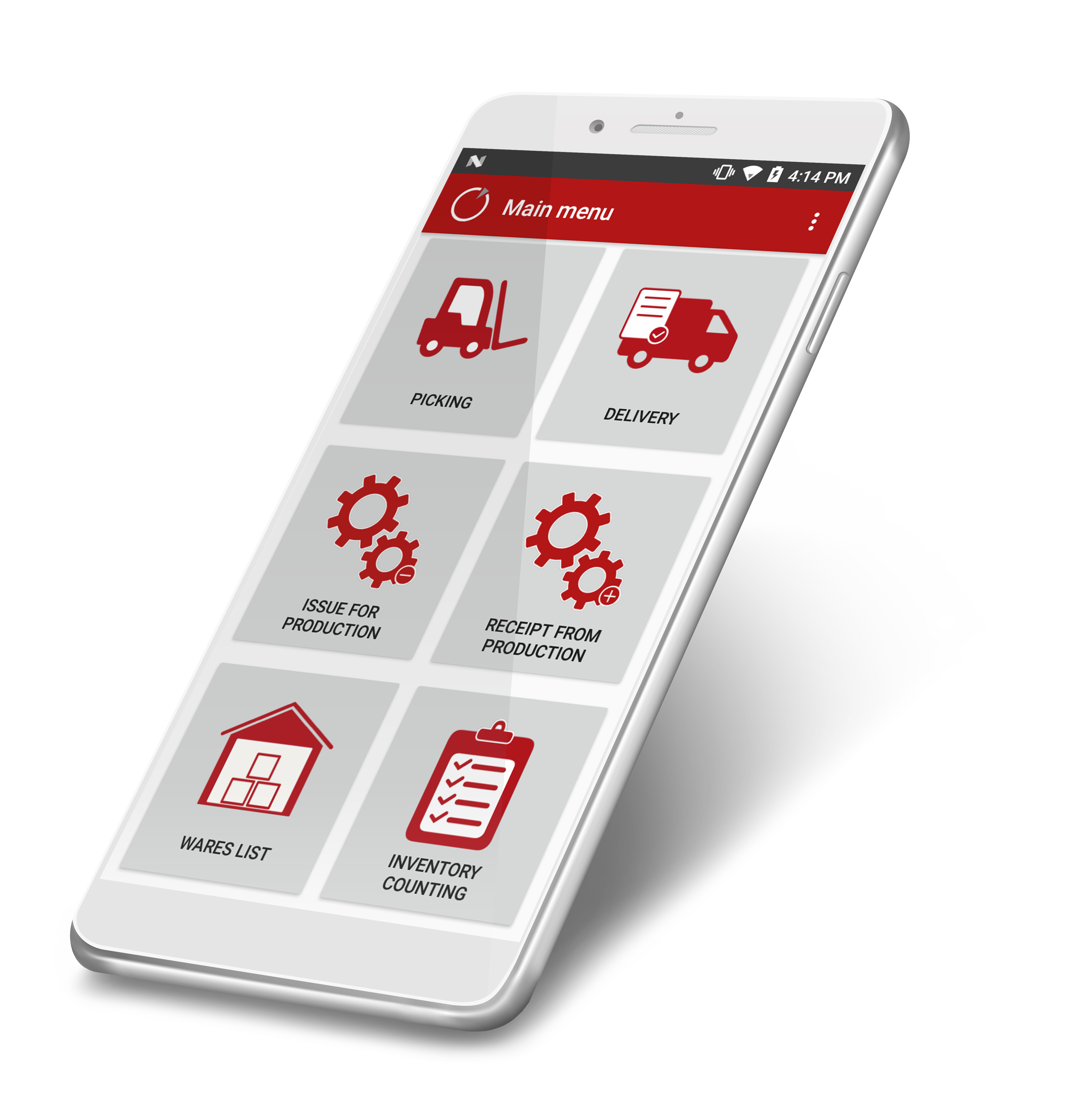 COBI.wms is the modern solution for a simple and mobile warehouse management. Accurate and streamlined inventory management is crucial to your ability to deliver on promise, as well as to maintain customer satisfaction and inventory cost control. 

As a reliable add-on, COBI.wms offers you the possibility to book all activities from the warehouse directly into SAP Business One. Multiple warehouses with and without bin locations can be handled as well.
Thanks to simple implementation and future-oriented mobile technology, you can boost the productivity and efficiency of your business.

Increase productivity as a result of time saved and simplified mobile transactions
Avoid duplicate work and eliminate paperwork by booking directly from the warehouse into SAP Business One
Easily and intuitively use any android device of choice
Make it Simple with Full Integration
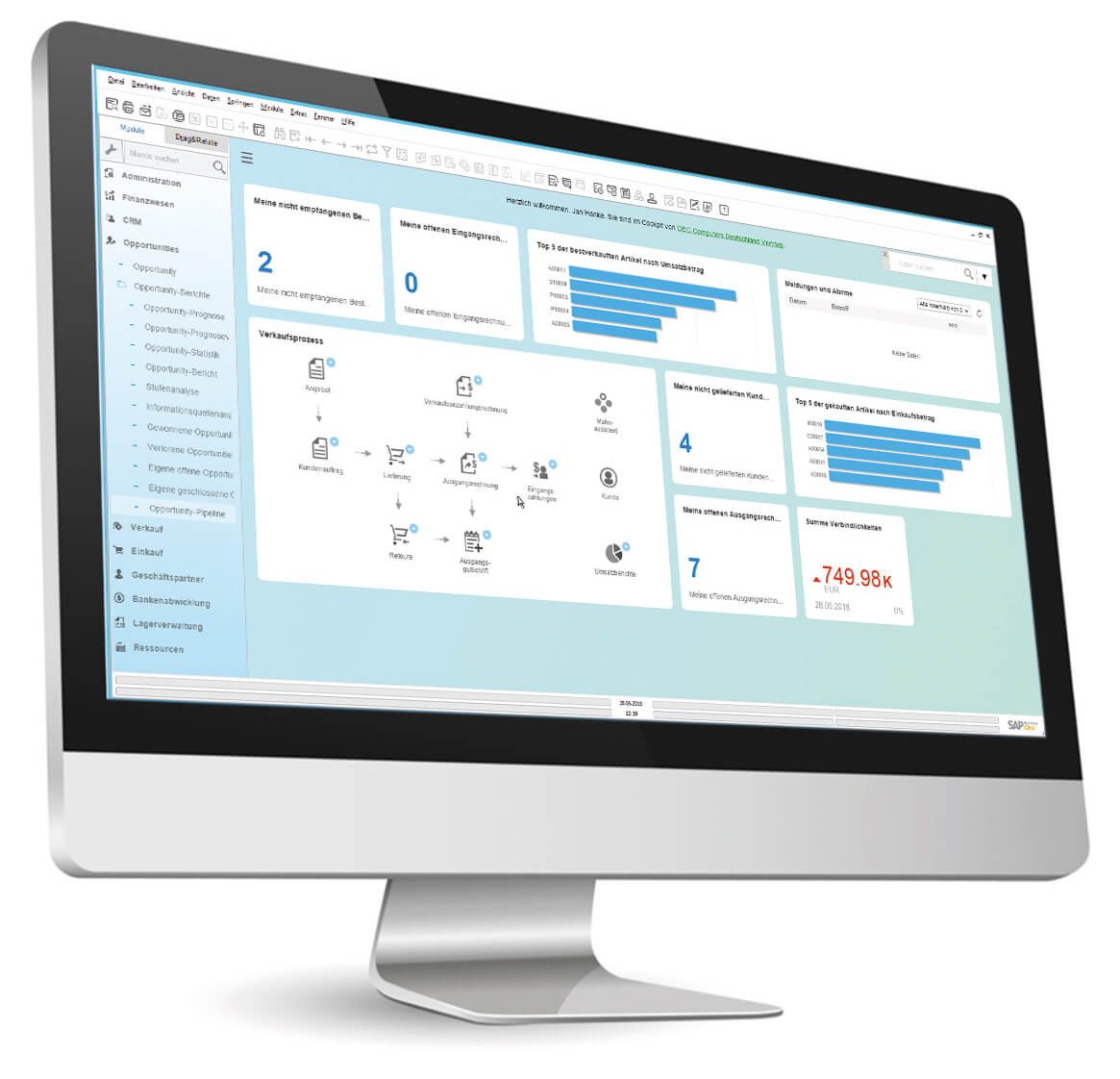 In today’s fast paced and ever changing business world, the warehouse needs to connect into many other departments of the business to provide critical information in real time so that you can extract insights to meet customer demand and expectations.
COBI.wms contains fully integrated functions for modern warehouse logistics in SAP Business One. It also has a multilingual user interface and can be used internationally.
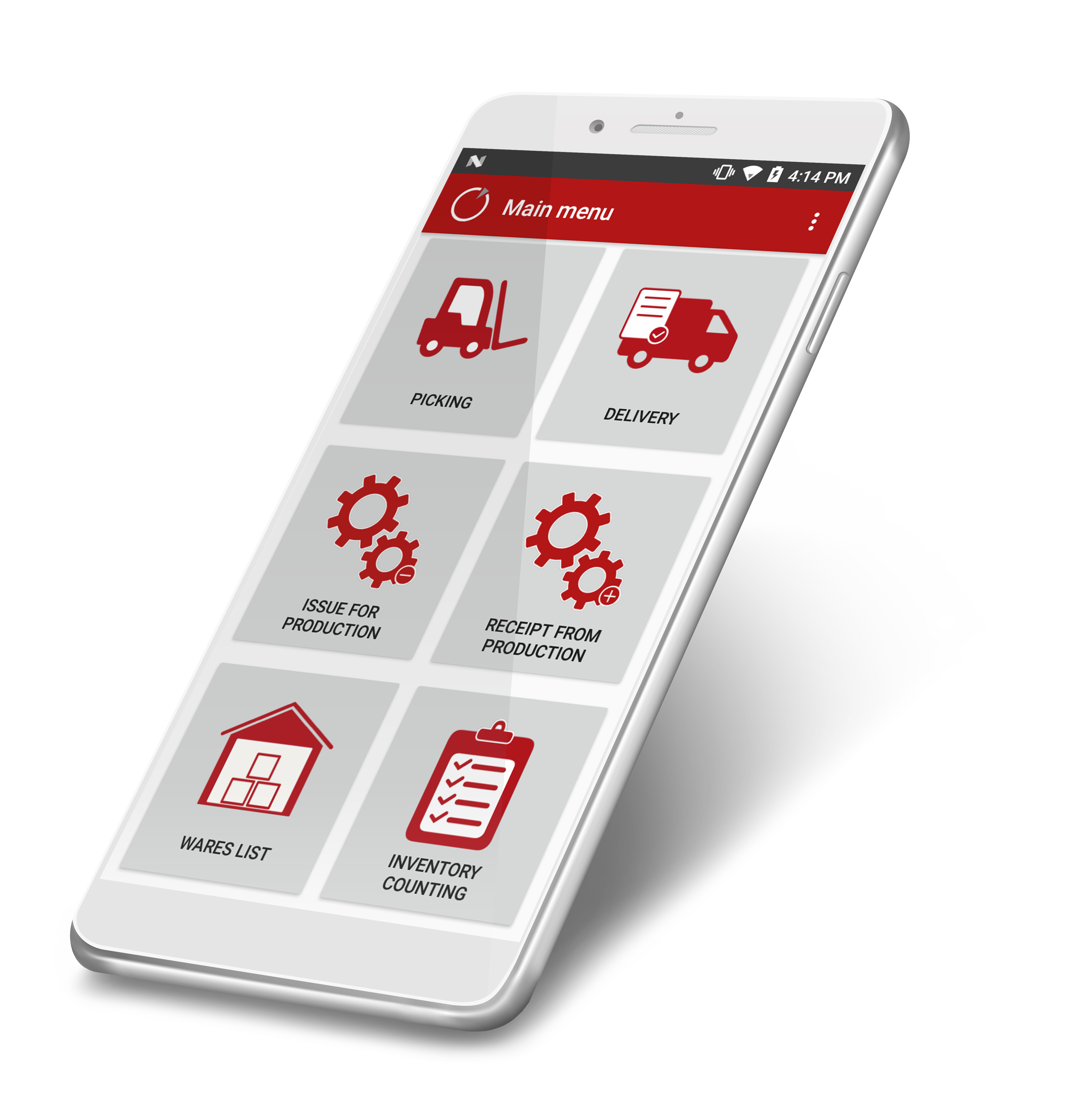 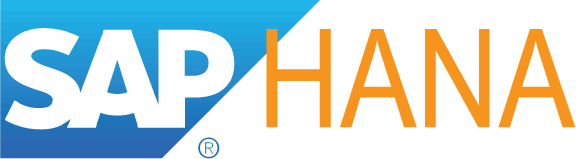 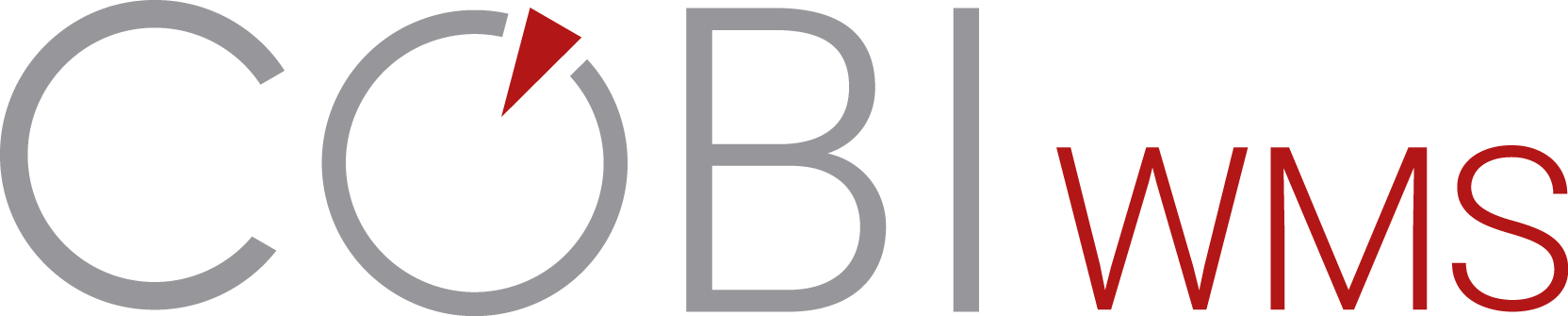 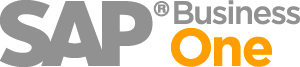 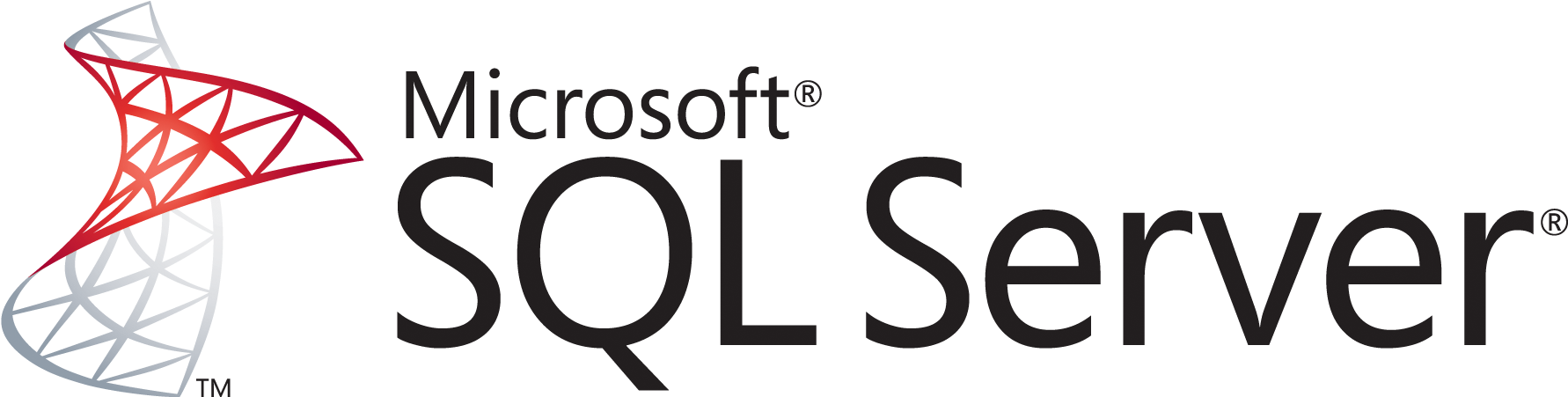 Whatever your Device of Choice is, we‘ve got you Covered
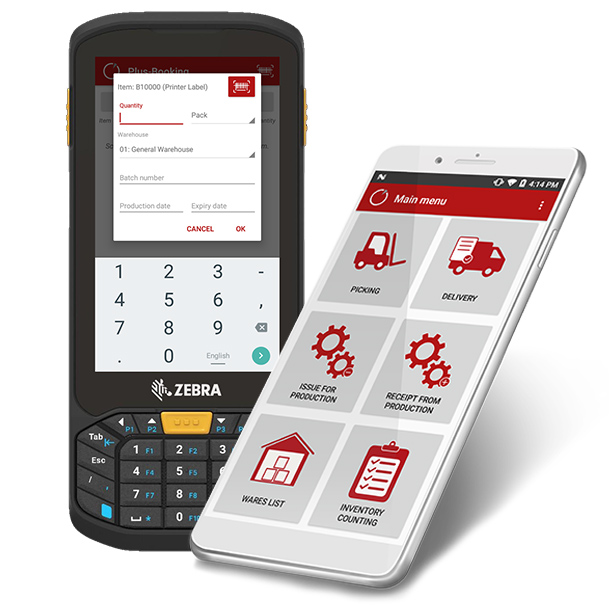 The app is compatible both with Android-based as well as Bluetooth barcode scanners and standard Android smartphones and tablets. It comes with various standard modules that are equipped with innovative features. 
Supported Android scanners and devices:
Honeywell
Zebra
Panasonic
DataLogic
Android Smartphones Version 8.1 and higher
Take Advantage of Extensive Mobile Functionality
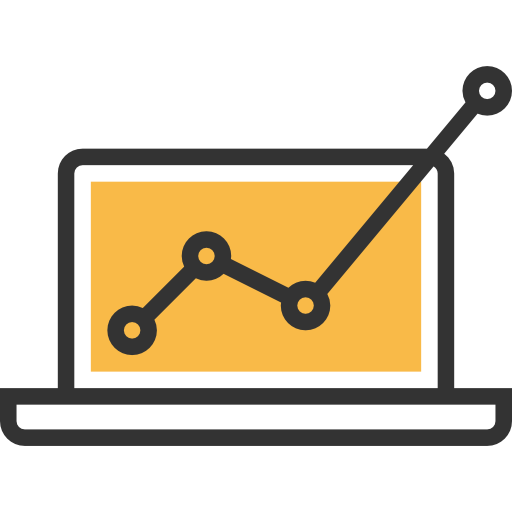 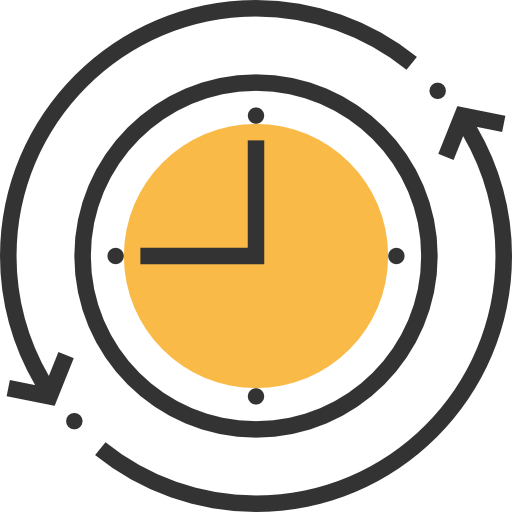 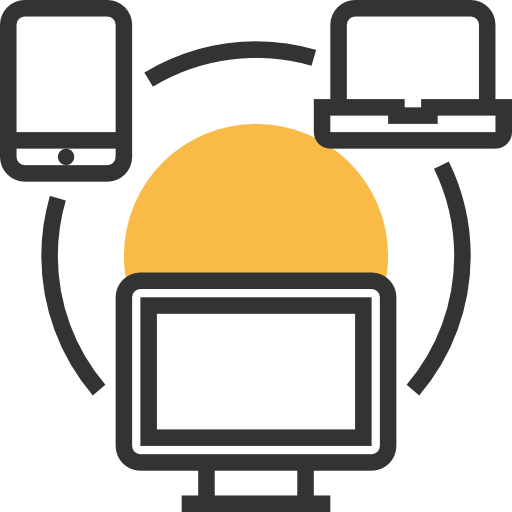 Mobility
Real-Time Data
Productivity
Proactively meet your warehouse management demands and reduce errors and training costs. 
Improve your inventory and supply chain management by running COBI.wms flexible, mobile and fully integrated.
Achieve real-time synchronization of goods receipts and warehouse inventory.
Generate reports in SAP Business One with real-time data or monitor your stock and items on the go with the mobile COBI.wms app.
Offer your employees the opportunity to use business processes anywhere and anytime with the mobile device of their choice and automatically reduce downtime in your company.
Designed for all Small and Midsize Warehouse Management Needs
Affordable
Low total cost of ownership at simultaneous
cost savings
Across Devices
Compatible with Android barcode scanners and Android smartphones and tablets
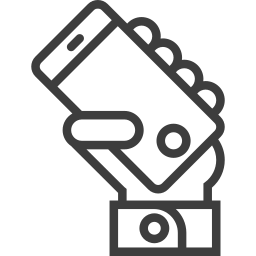 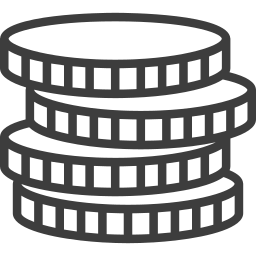 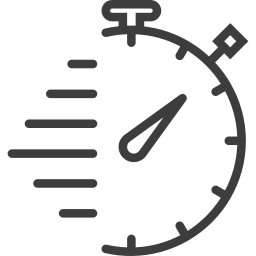 Quick Implementation
Commissioning within one day
Fully Integrated
Based on the well-known SAP Business One functionalities
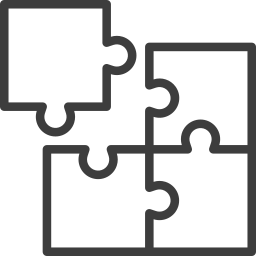 Multilingual
Available in German, English, Turkish and Spanish
French is coming soon
Dynamic
Features / Options can be locked or unlocked as per the requirement for the enduser or per device
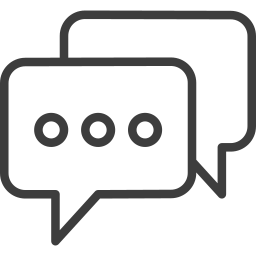 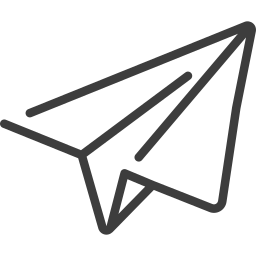 Standard Modules
Standard Modules
The application enriches your SAP Business One solution with various standard modules:
Plus-Booking
Minus-Booking
Purchase Receipt
Inventory Transfer
Purchase & Sales Return
Issue for Production
Purchase Order
Picking
Sales Delivery (with Packing Slip)
Inventory Counting
Inventory List
Label Printing
Receipt from Production
Transfer Request
Plus-Booking
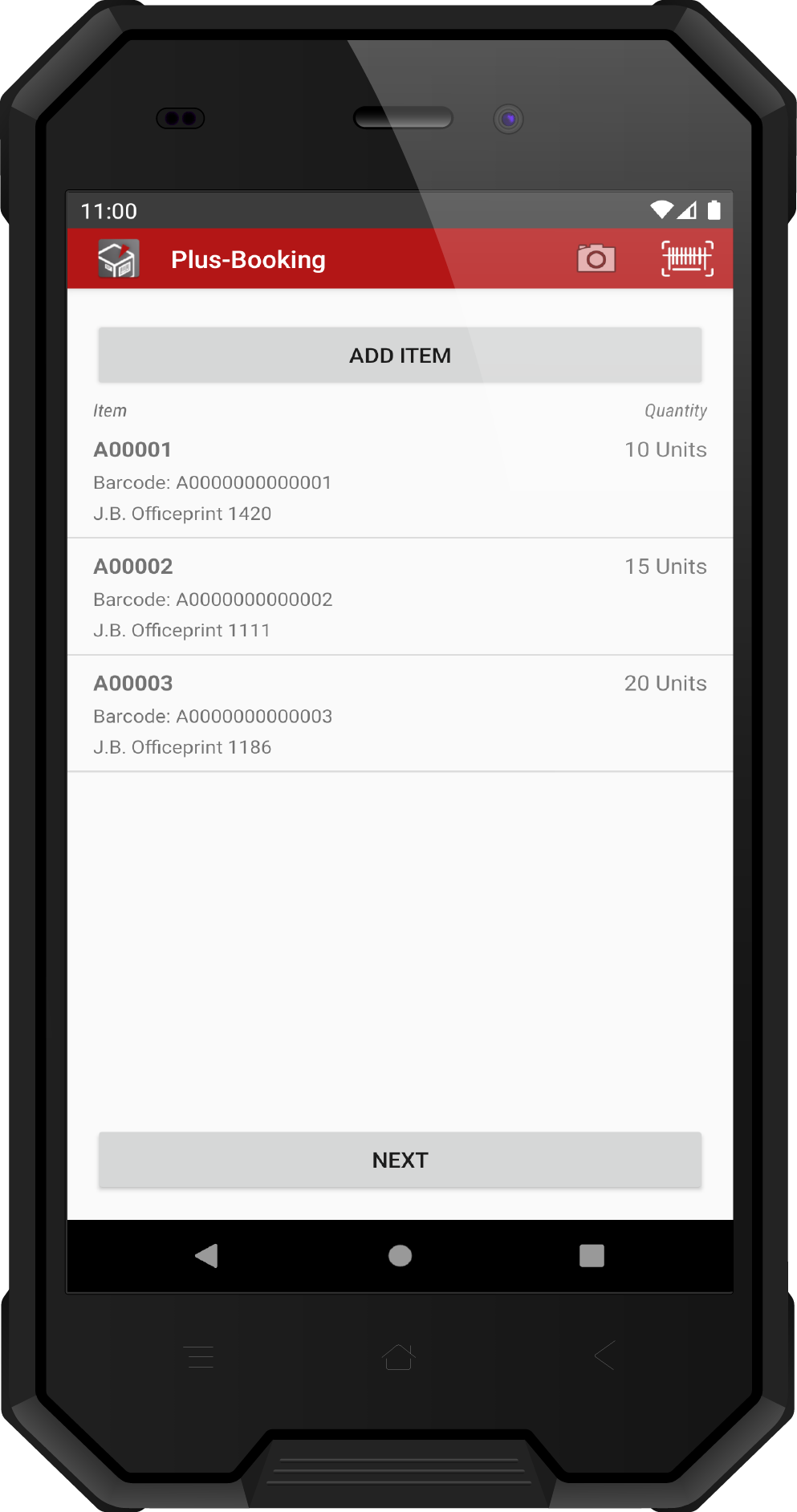 Simply book an increase in inventory without reference to specific business processes such as purchase orders.
Book incoming goods
Search articles quickly
Barcode scanning
Units of measurement
Batch and serial numbers
Bin locations
Photo function
Minus-Booking
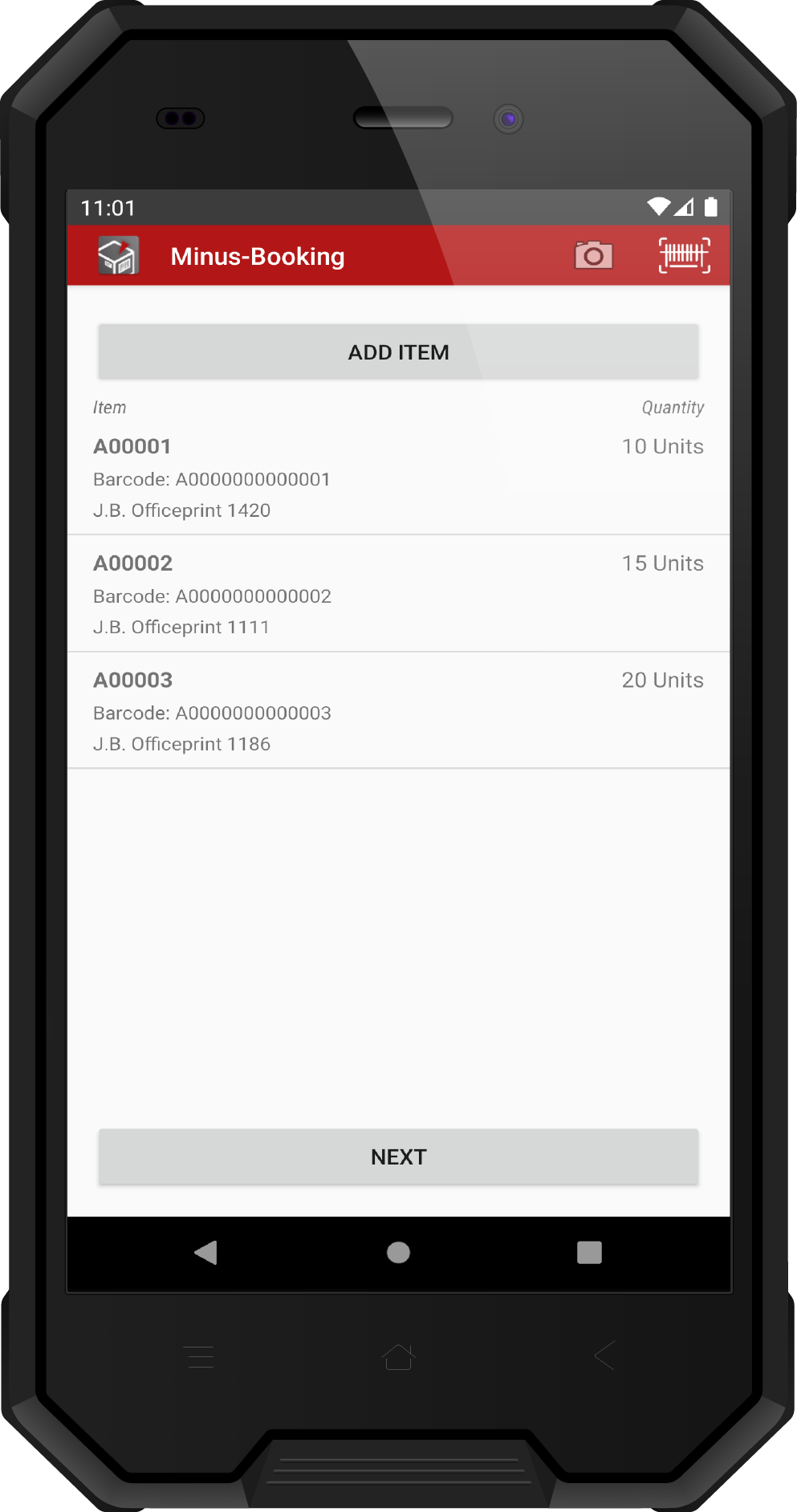 Book a reduction in stock quantity without reference to specific business processes such as sales orders.
Book outgoing goods
Search articles quickly
Barcode scanning
Units of measurement
Batch and serial numbers
Bin locations
Photo function
Inventory Transfer
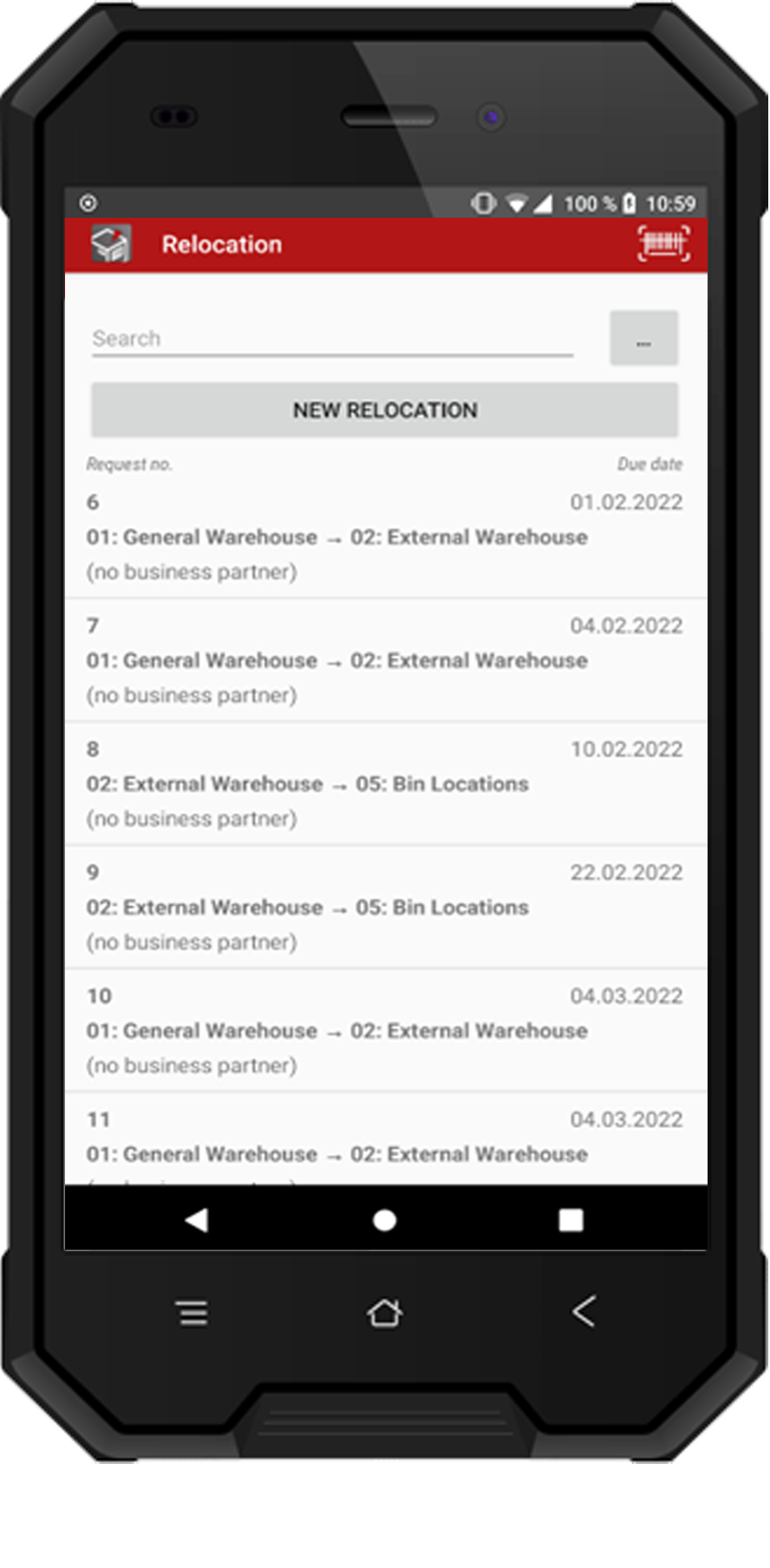 Book inventory transfers from warehouse to warehouse, or between bin locations.
Perform inventory transfer
Support for Inventory Transfer based on Inventory Transfer Request
Search articles quickly
Barcode scanning
Units of measurement
Batch and serial numbers
Bin locations
Photo function
Purchase Receipt
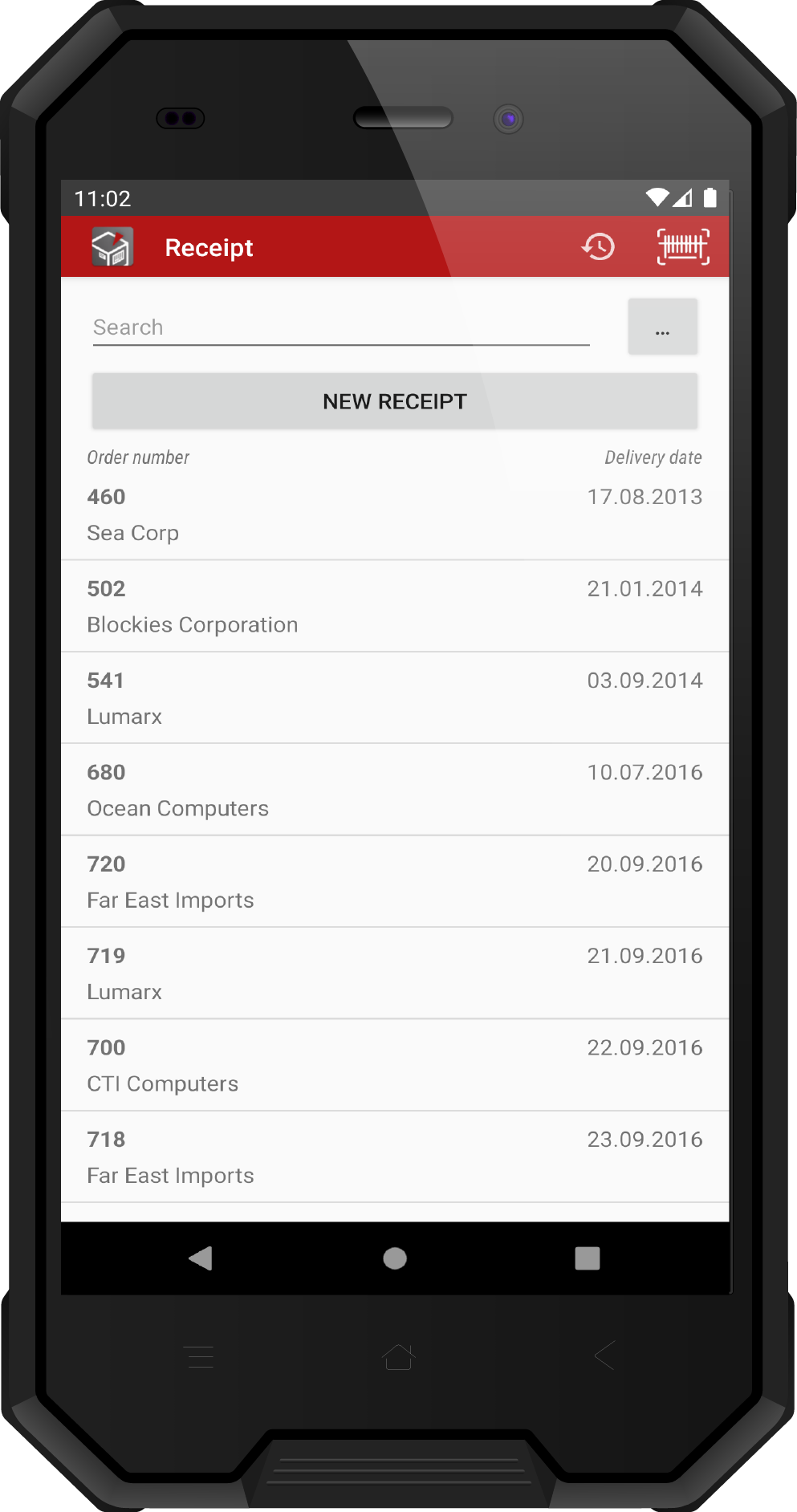 Book goods receipts based on purchase orders or ad hoc with reference to a supplier.
Book a receipt of many purchase orders at once
Book a goods receipt based on the purchase order
Book a document against a vendor
Search articles quickly
Barcode scanning
Units of measurement
Batch and serial numbers
Bin locations
Photo function
Picking
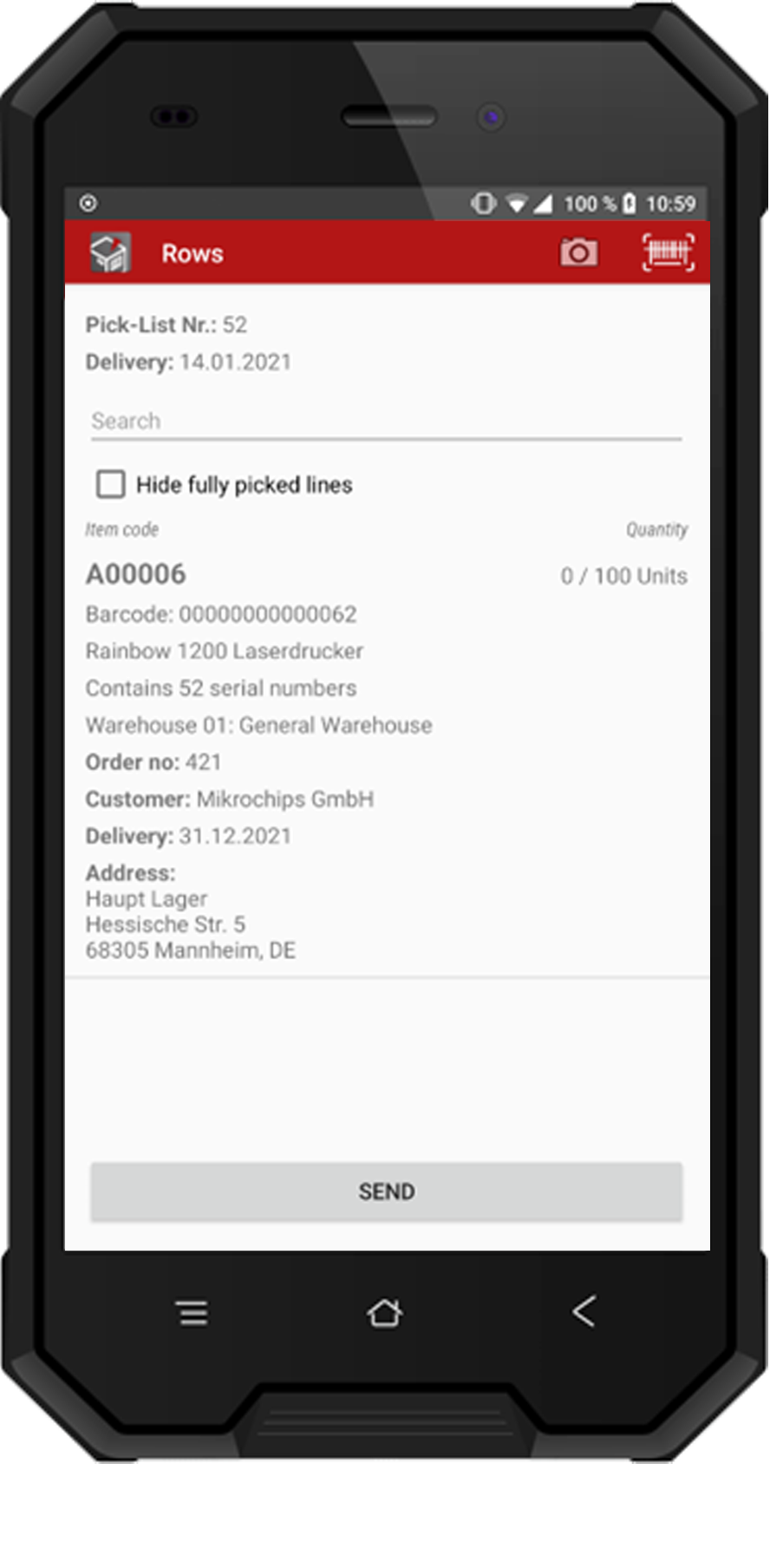 See sales orders open for picking, process released picking lists, and create delivery notes based on completed picking list lines.
Show open sales orders (not released for picking)
Show and edit released picking lists
Create delivery for one or multiple completed picking lists
Support for Pick Lists based on Inventory Transfer Requests
Barcode scanning
Units of measurement
Batch and serial numbers
Bin locations
Photo function
Sales Delivery
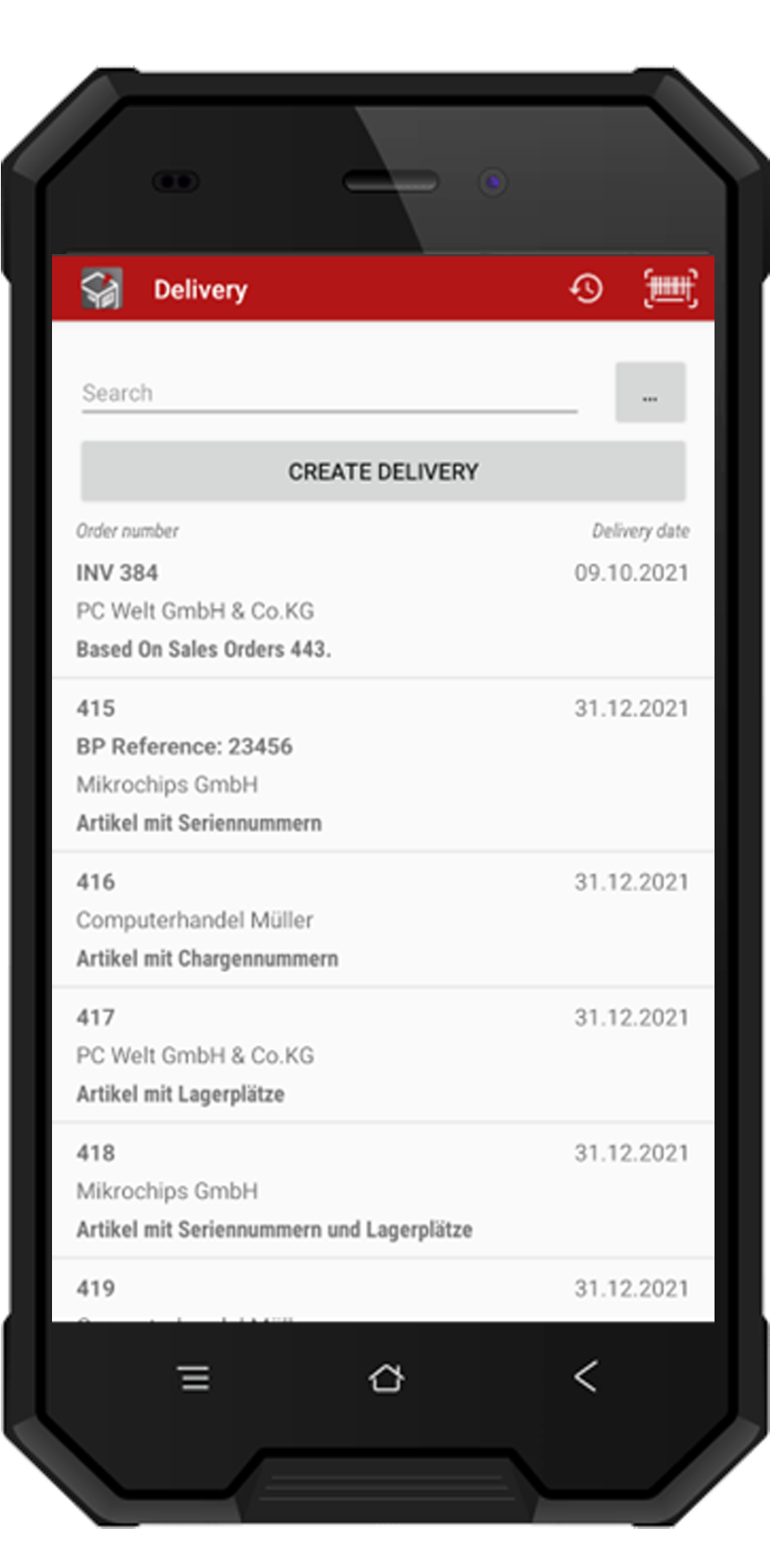 Book deliveries based on orders, or ad hoc with reference to a customer.
Book a delivery based on a sales order and reserve invoice
Create package slip
Create joint deliveries
Search articles quickly
Barcode scanning
Units of measurement
Batch and serial numbers
Bin locations
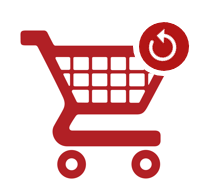 Purchase Return
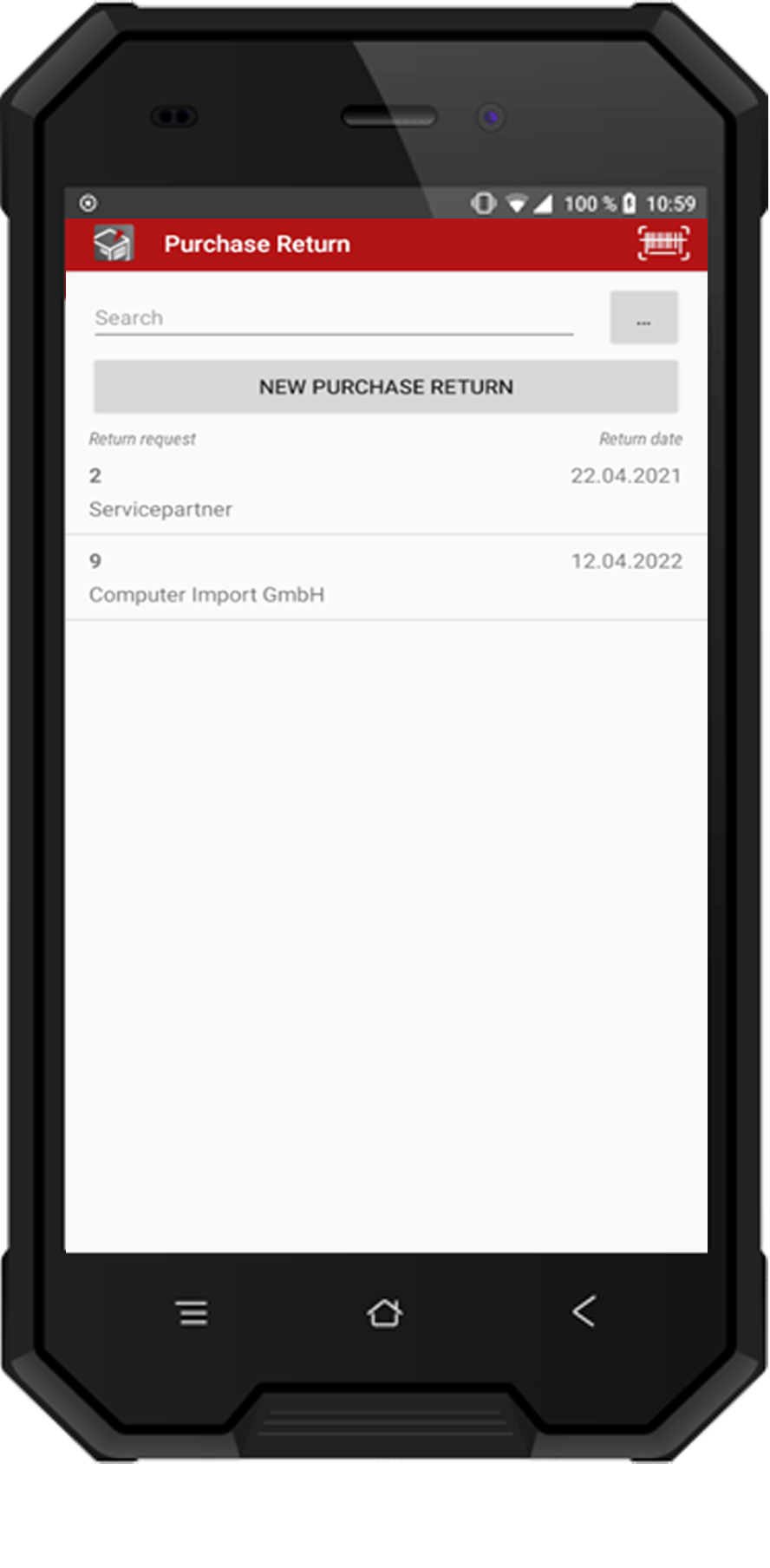 Book the outgoing delivery of returned goods
Scan barcode to select return request by number
Live search in return request list
Early warning if specified quantity exceeds available
Add photo attachments
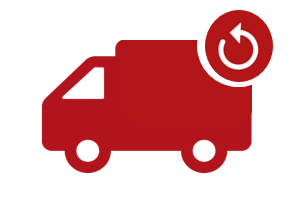 Sales Return
ION
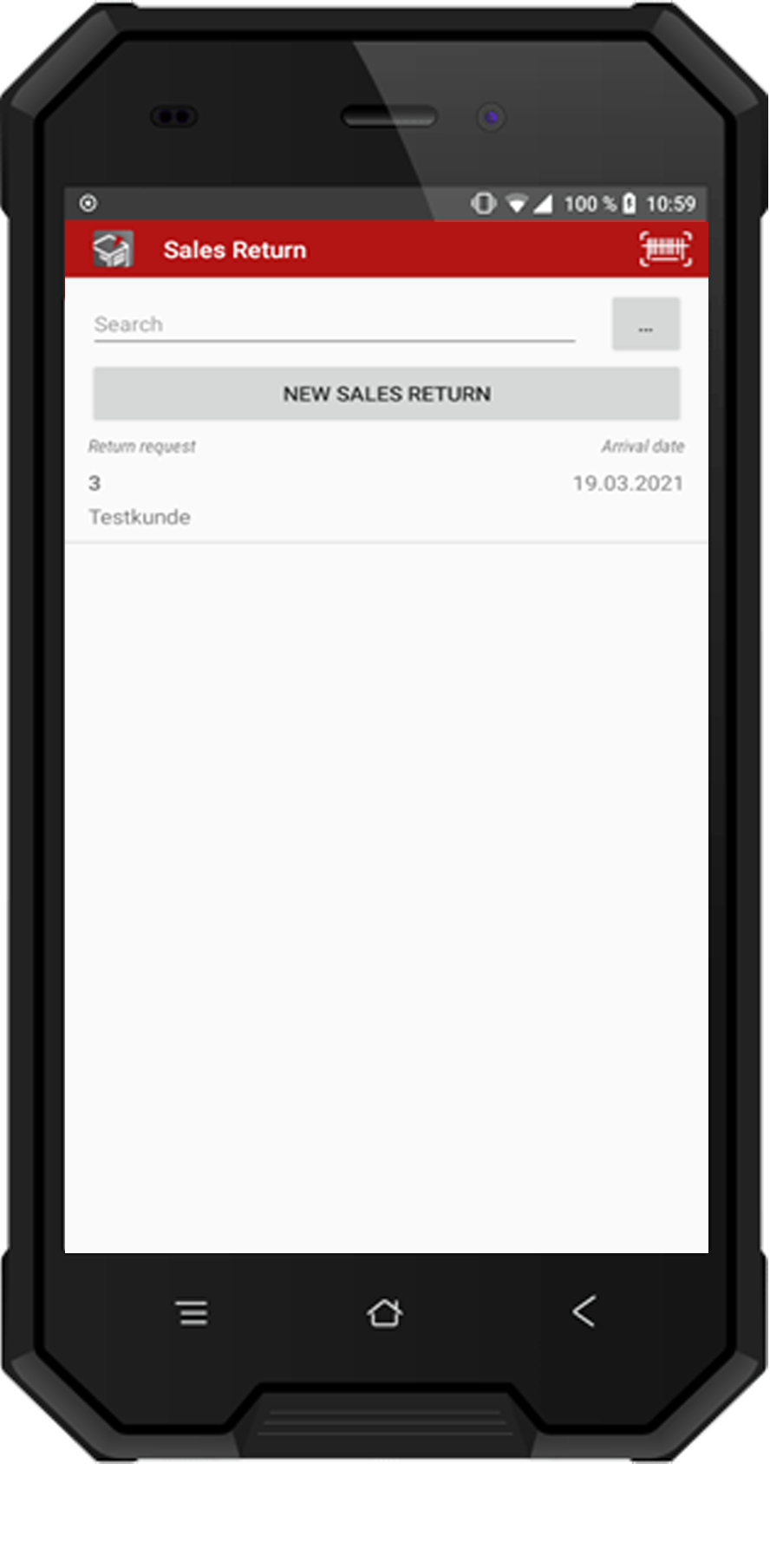 Book the receipt of returned goods
Scan barcode to select return request by number
Live search in return request list
Early warning if specified quantity exceeds available
Add photo attachments
Issue for Production
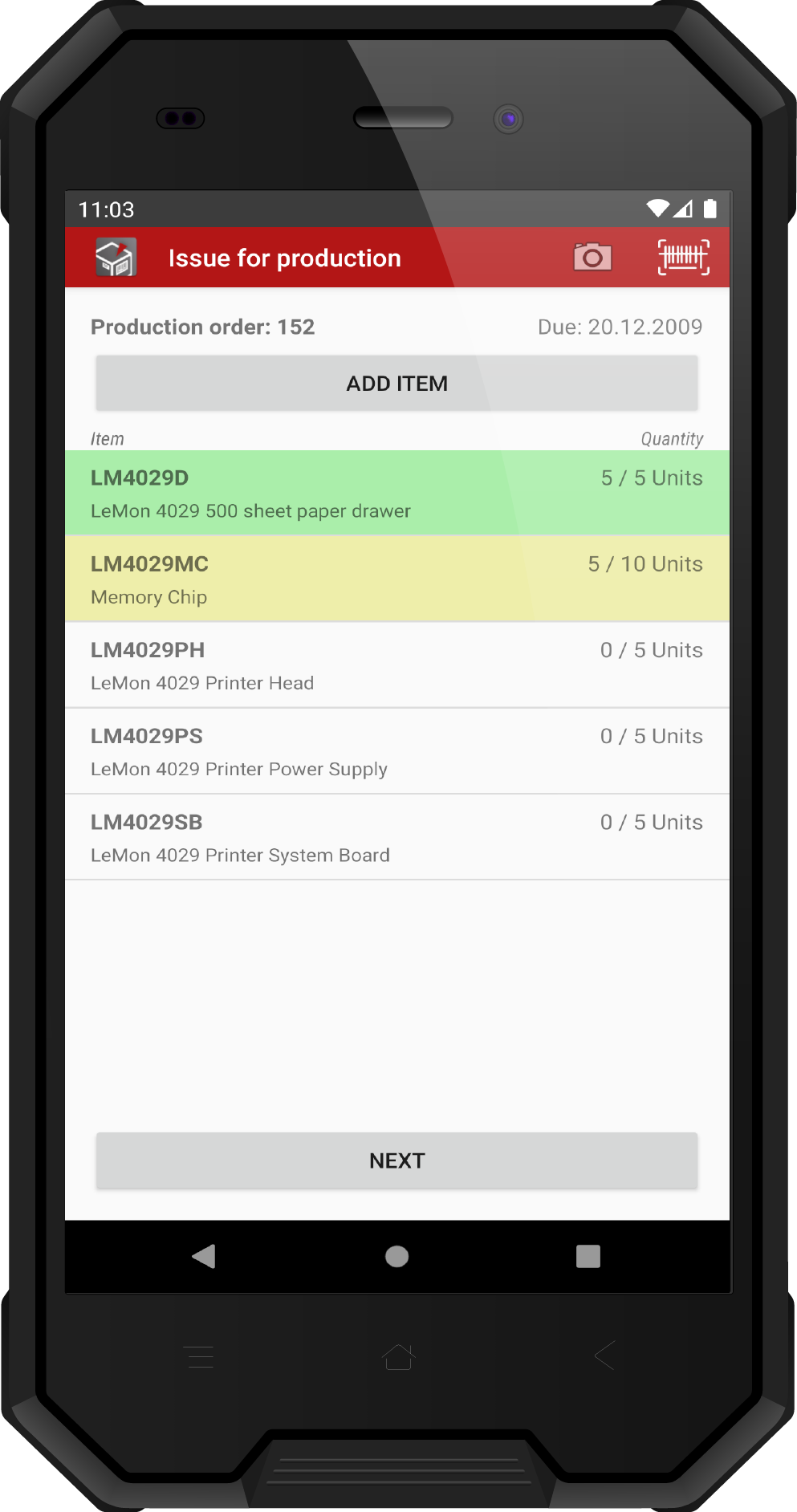 Book the issuing of components from the warehouse to production.
Book outgoing goods in relation to production order
Support for Disassembly Production Order
Search articles quickly
Barcode scanning
Units of measurement
Batch and serial numbers
Bin locations
Photo function
Receipt from Production
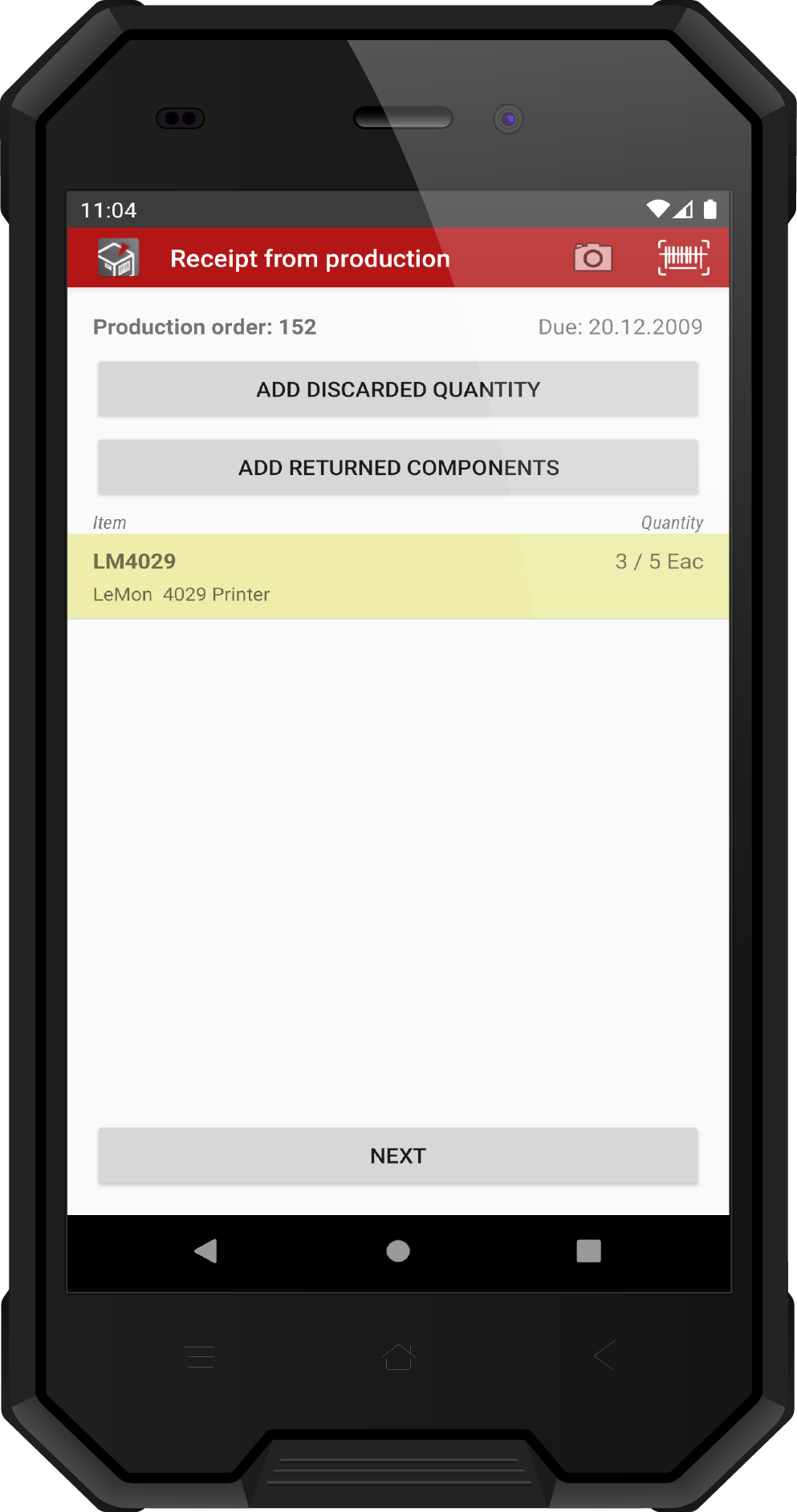 Book the receipts of finished products from production to the warehouse.
Book incoming goods in relation to production order
Support for Disassembly Production Order
Quick search article
Barcode scanning
Units of measurement
Batch and serial numbers
Bin locations
Photo function
Inventory List
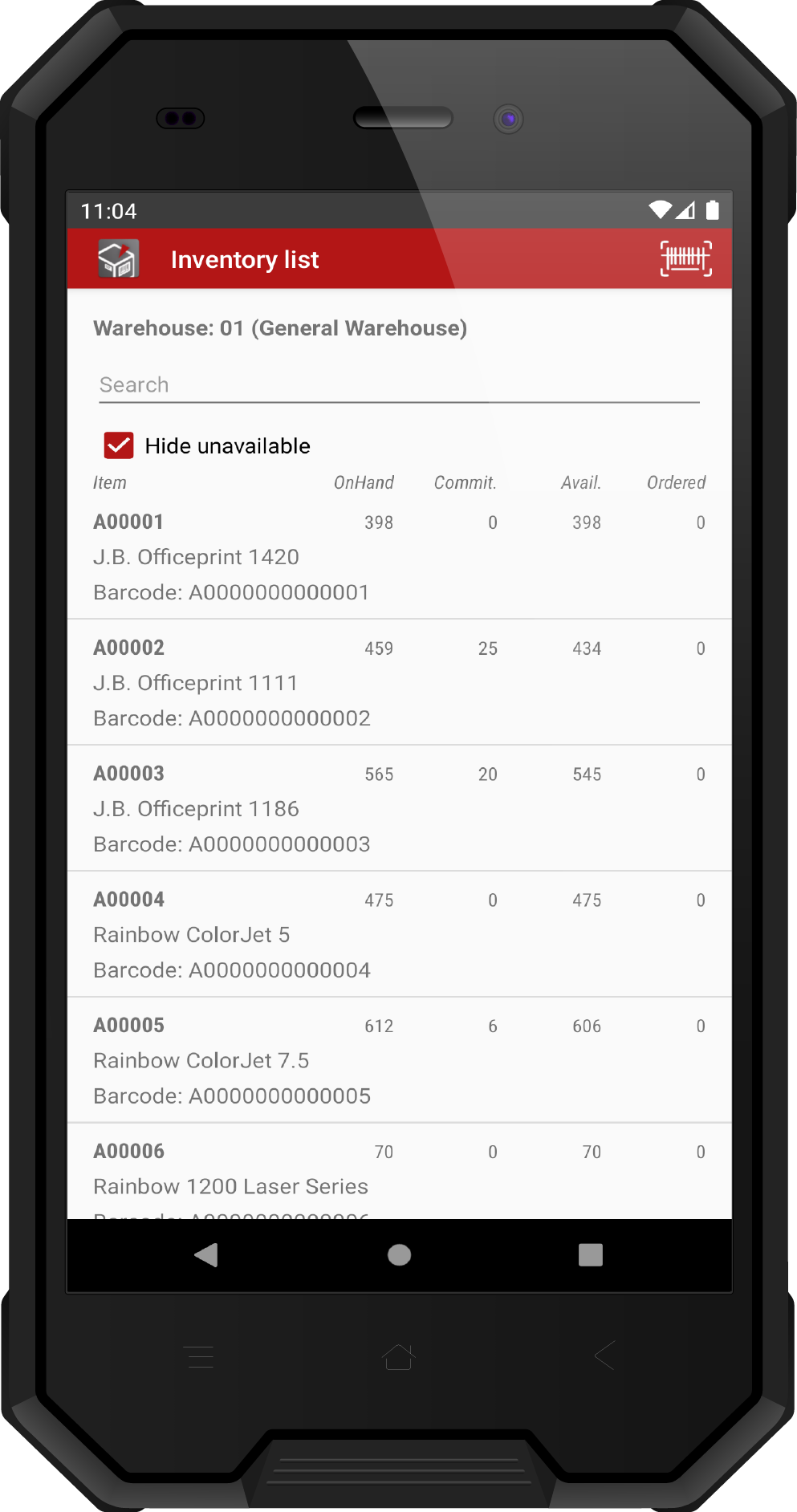 Get a quick look at your inventory levels, including batch and serial numbers, and a breakdown of your bin locations.
Overview of all items in warehouse
Dynamic search
Filter by availability
Quantities per bin location
Quantities per batch number
Available serial numbers
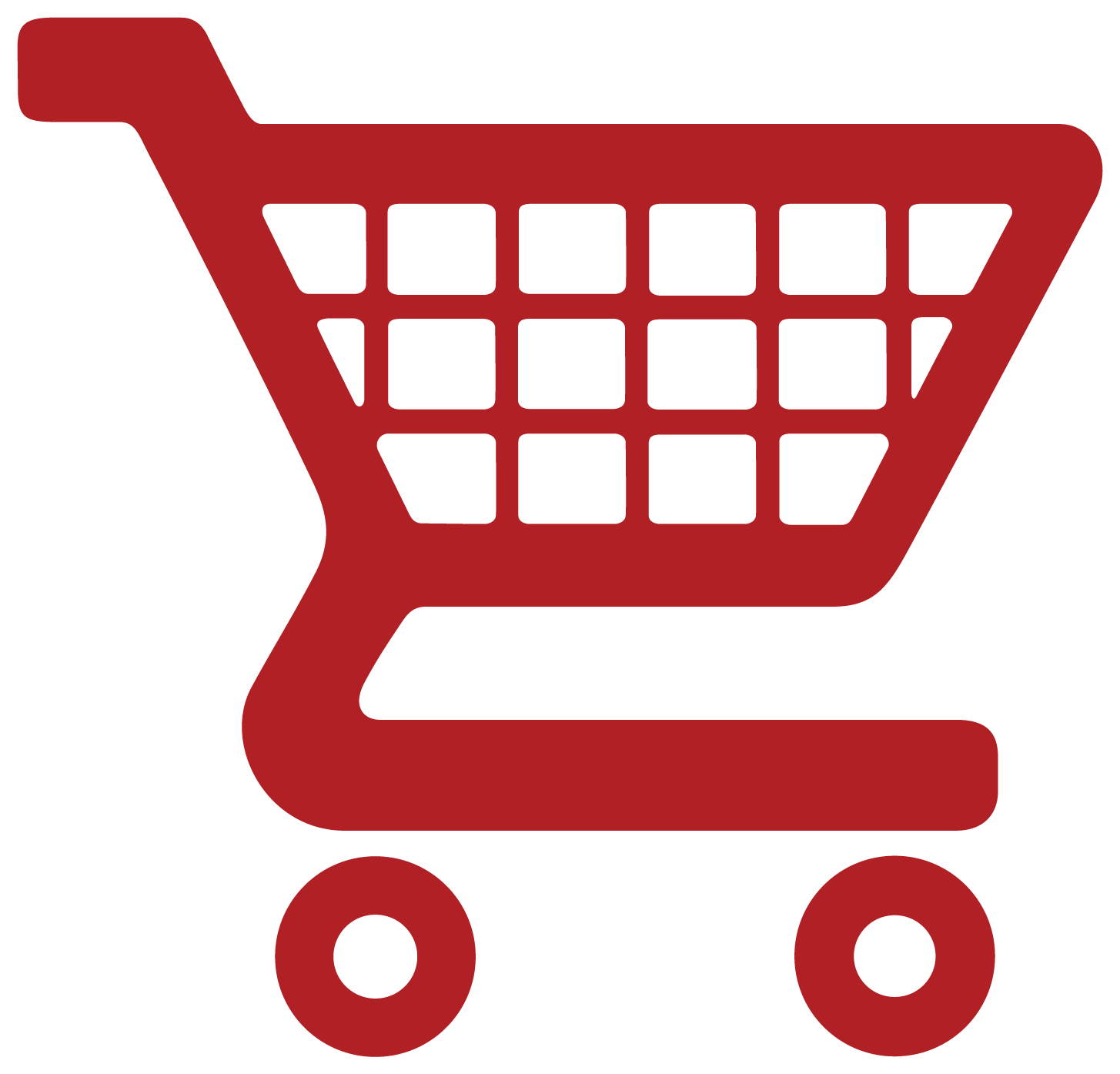 Purchase Order
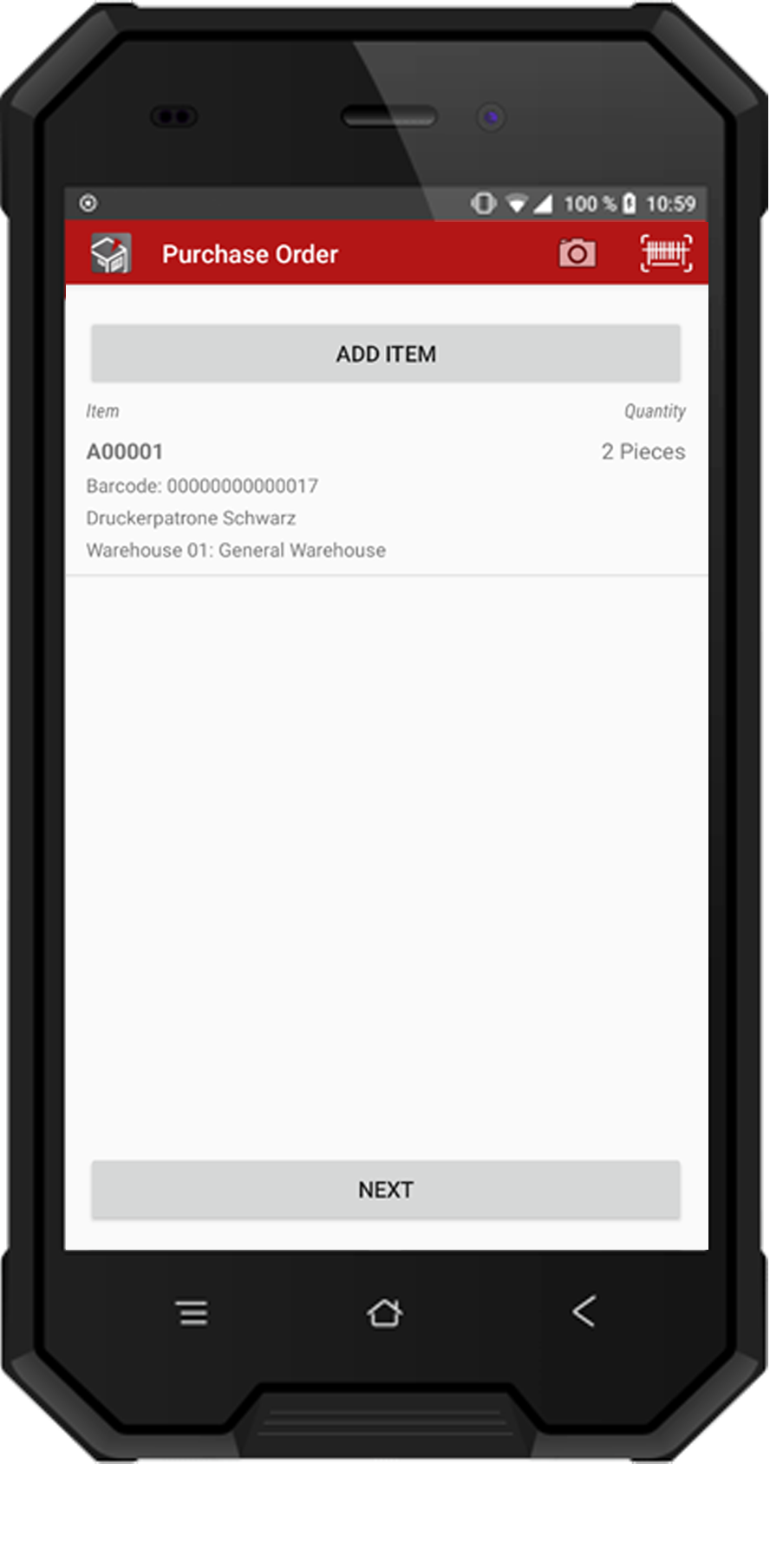 Create a new purchase order
Barcode scanning
Live search in supplier list
Units of measurement
Photo function
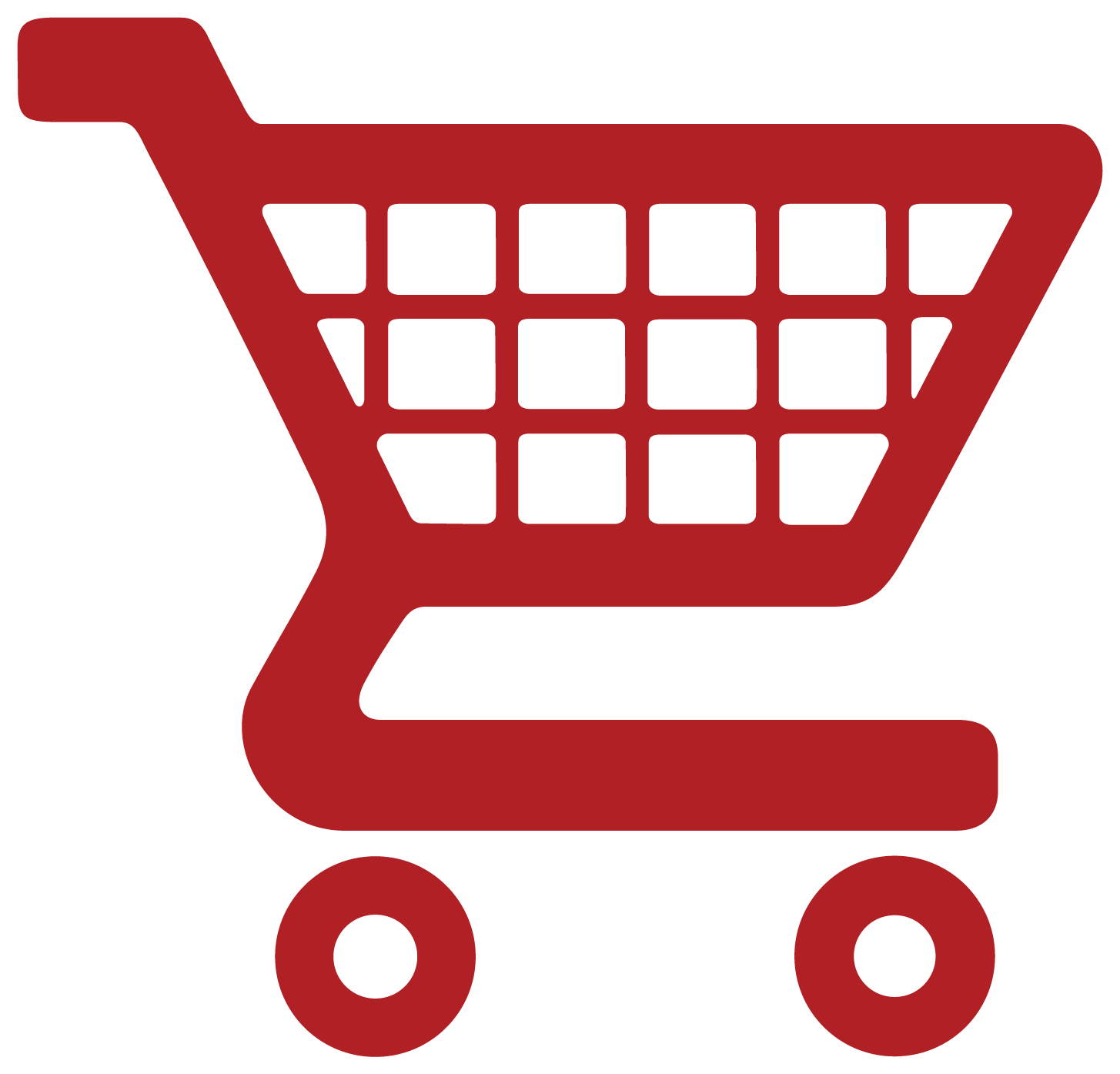 Request order
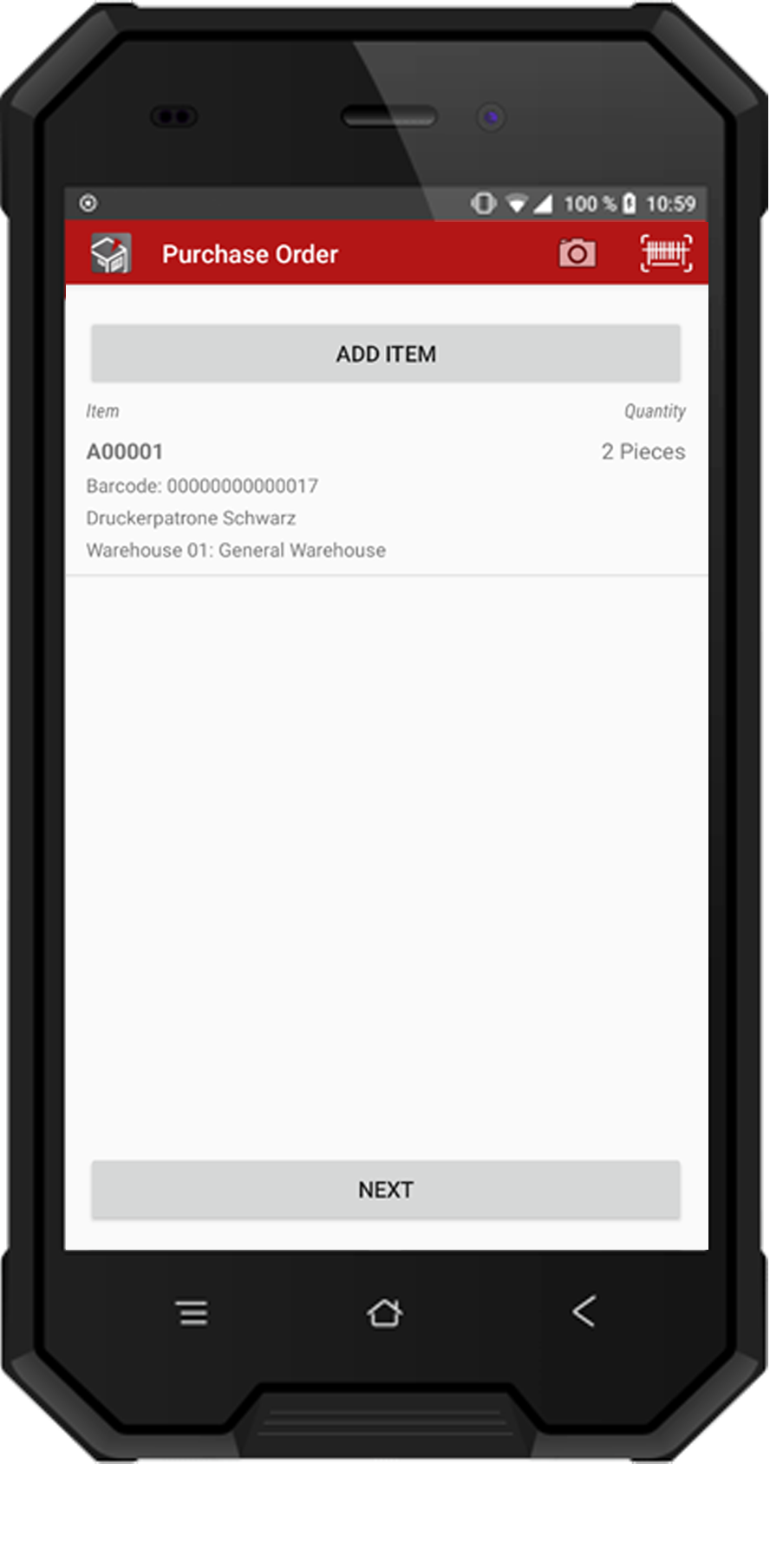 Creating a request for an order
Barcode scan
units of measure
Photo function
Modules
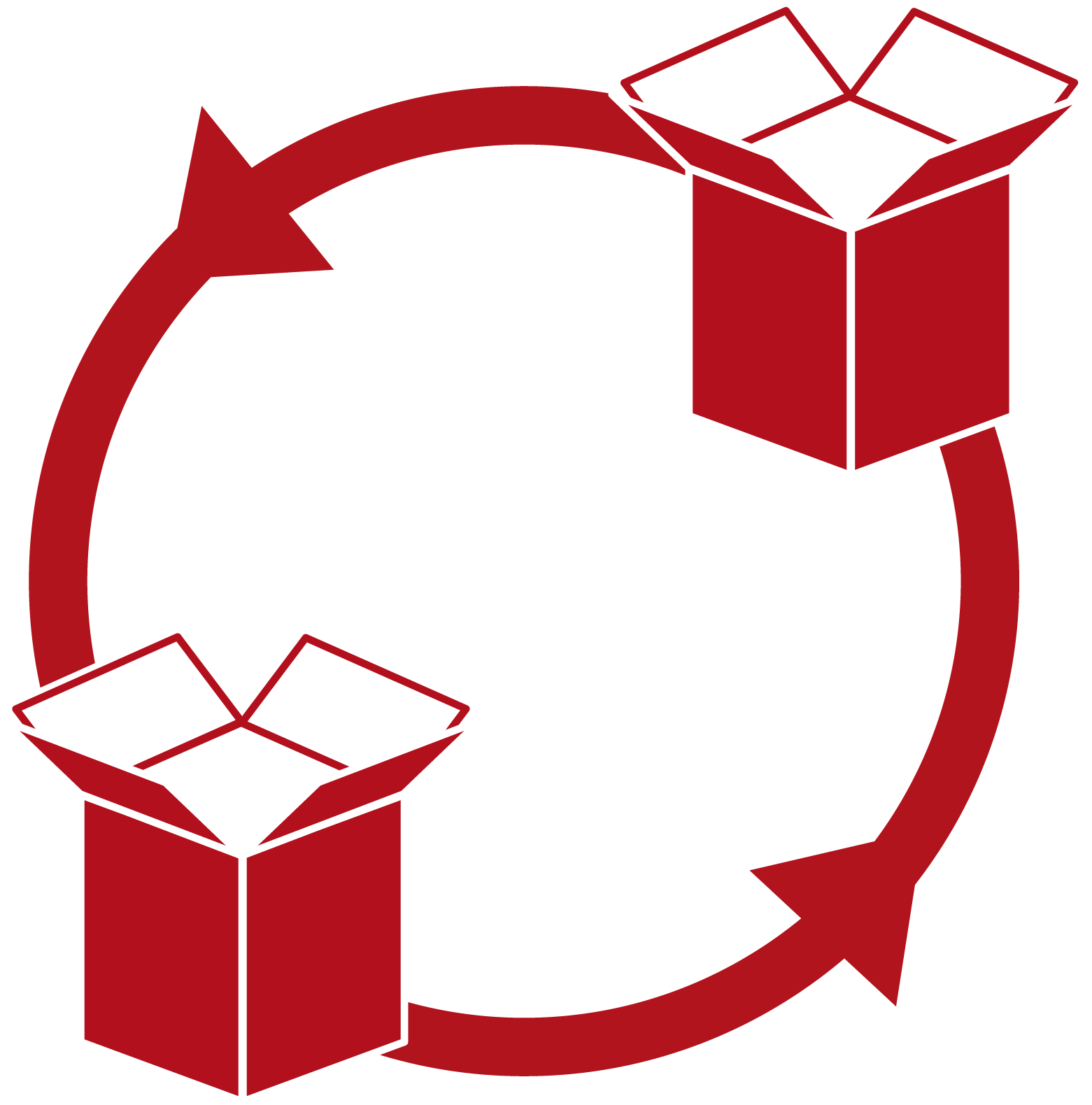 Transfer Request
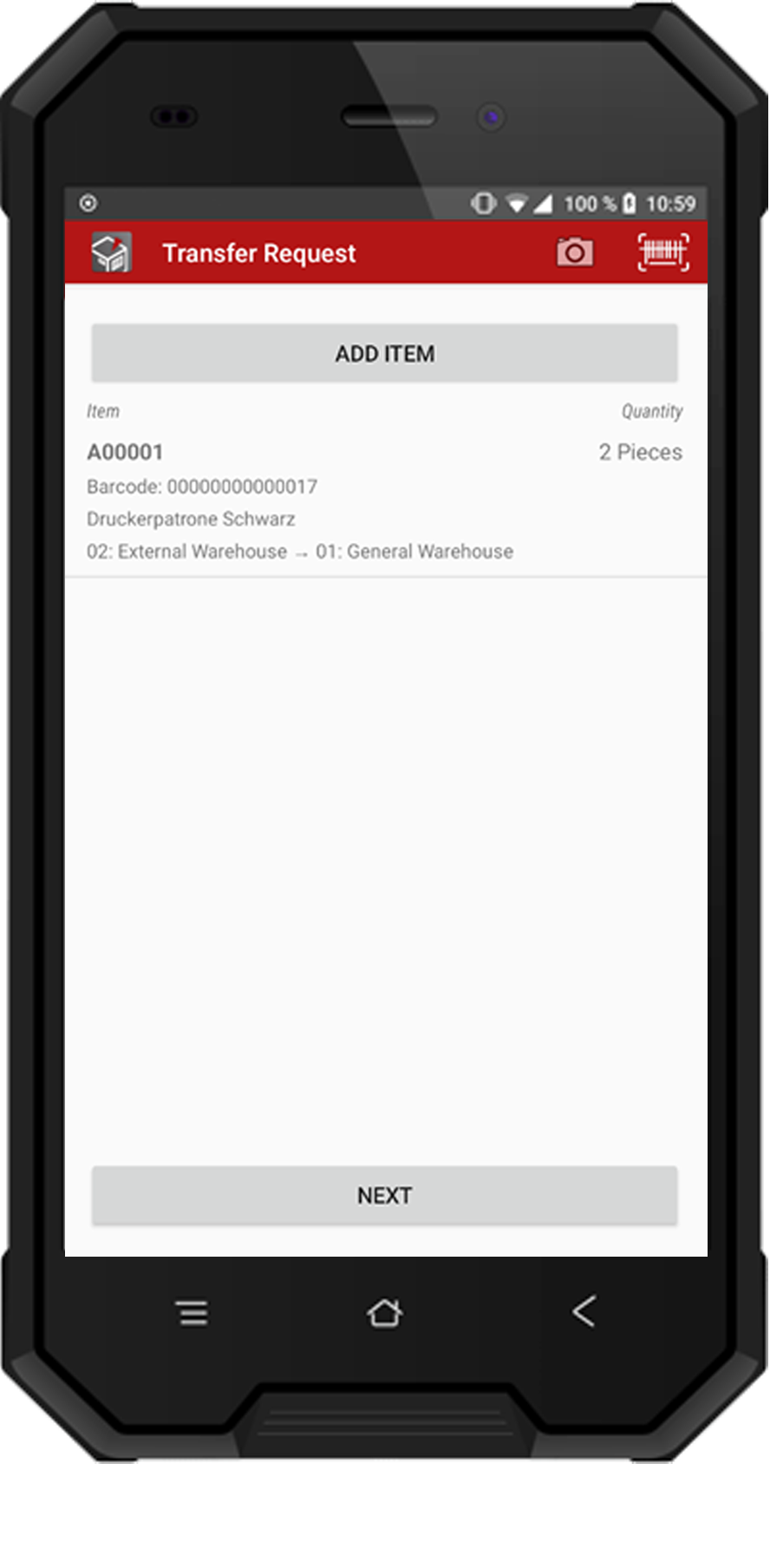 Create a new transfer request
Barcode scanning
 Live search in item list
Units of measurement
Photo function
Inventory Counting
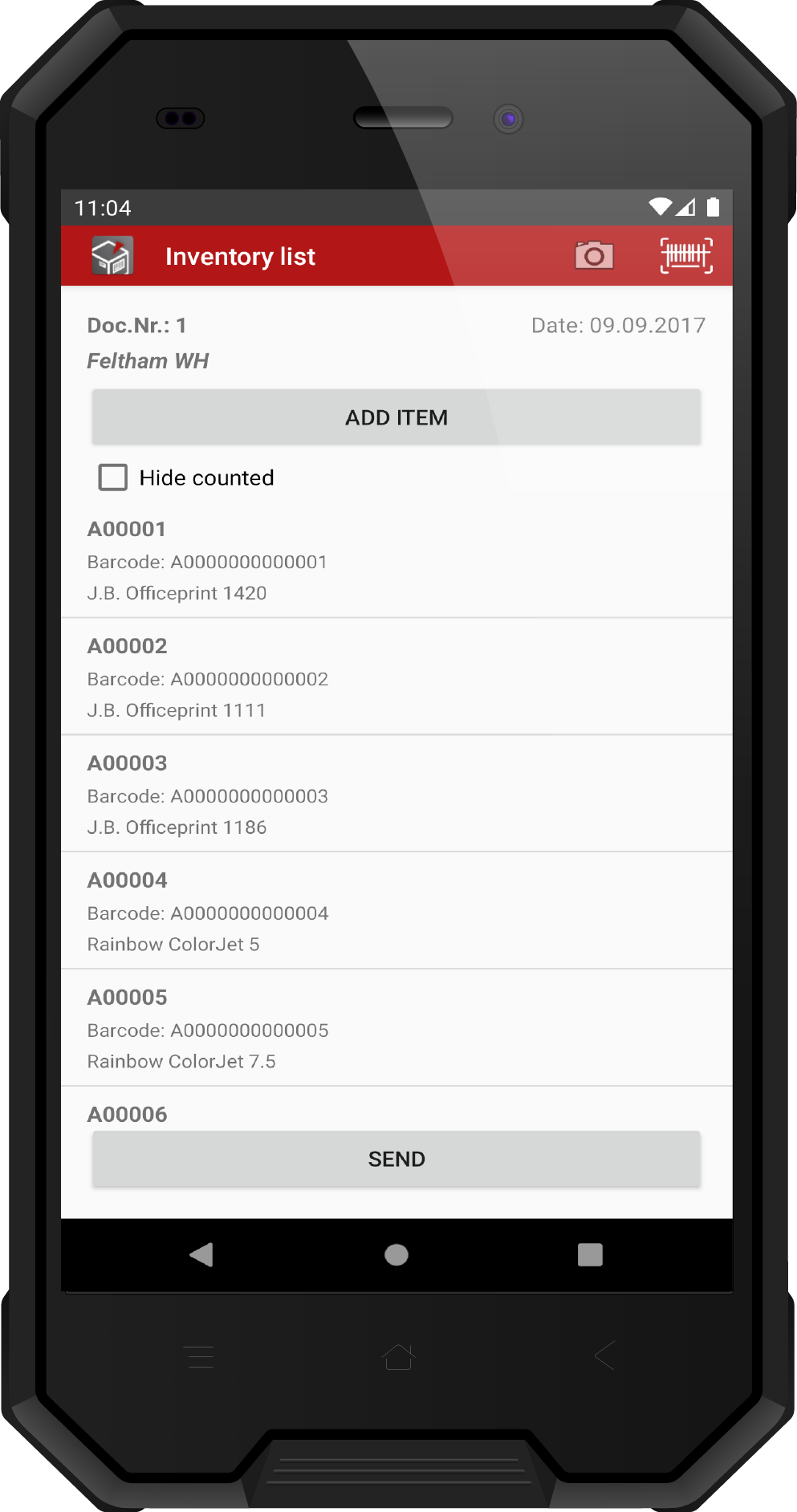 Count your inventory on the mobile device and book it directly into your digital counter list.
Show and edit inventory counting lists
Barcode scanning
Units of measurement
Batch and serial numbers
Bin locations
Photo function
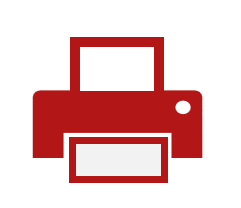 Label Printing
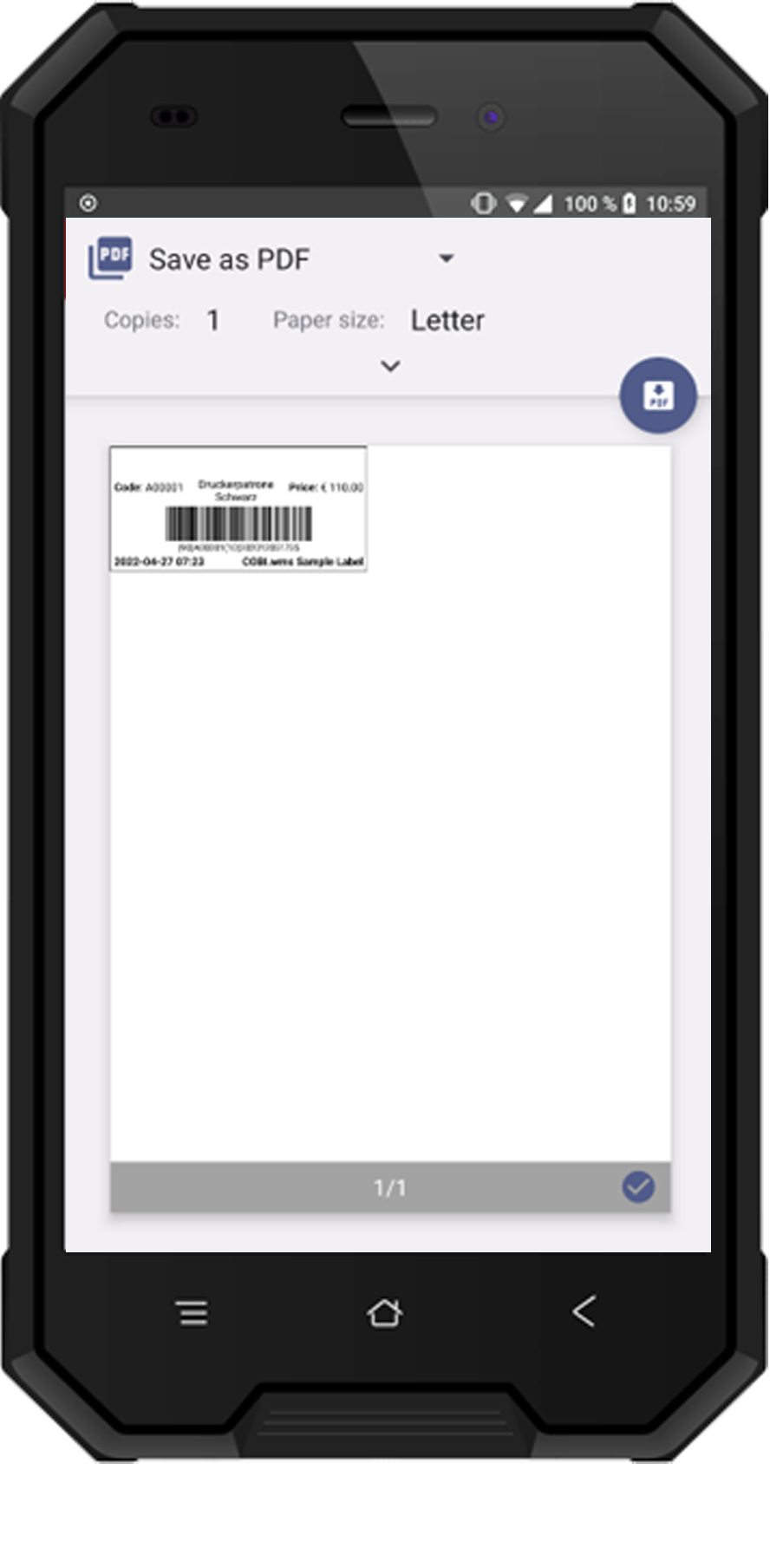 Print wares labels directly from the app
Import custom label templates
Print via the standard print services of the Android system
Print by connecting to a network-capable and ZPL-compatible label printer
Further Settings
COBI.wms offers the user to disable/enable functions at any time. Click on Options in the app and design COBI.wms according to your company‘s workflow.
Delivery
Copy delivery date from Sales Order
Delivery packing slips
Delivery packing slips/Unified workflow
Delivery packing slips/SSCC generation
Delivery packing slips/Batches and Serials

Miscellaneous
Show non-inventory items in item list
Allow negative stock
Auto-select default bin location of item
Picking
Pick list lines in overview
Quick picking workflow

Receipt from Production
Dis-/allow closing of production orders
Barcode Scanning
Scan to add quantity
Barcode Scan via Bluetooth keyboard

Batches and Serials
Make expiry date mandatory
Batch number details
Serial number details
Global serials
Quick Facts
Benefits at a Glance
Commissioning within one day
Management of licenses, devices, users
Lock/unlock modules per device/user
Android barcode scanner supported
Barcode scan with smartphone camera
Dynamic search function
Bin locations supported
Available in German, English, Turkish, Spanish, Polish and French
Batch and Serial Numbers
Quantity units
GS1 barcode standard
Photo attachement function 
Multi-client capable
Supported hardware: Honeywell, Panasonic, Zebra, etc.
Customer-specific special functions and branding e.g. recipe production, cold store connection and scale connection
Learn More
See for yourself how you can work with COBI.wms to structure your warehouse logistics and mobilize them. 			
		Documentation
		Google Play Store
		www.cobisoft.de/en
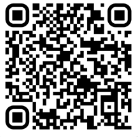 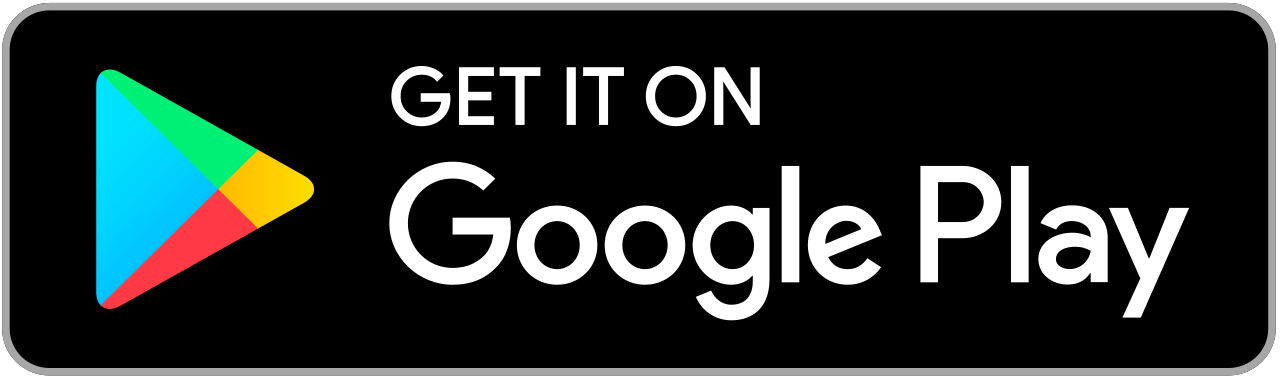 28